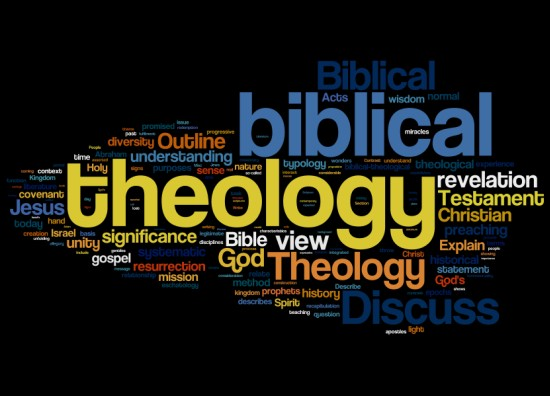 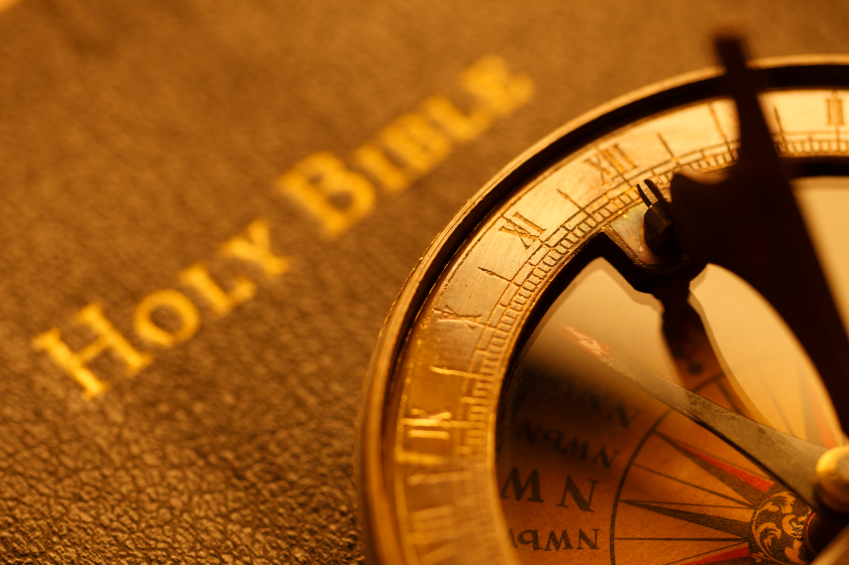 “That we henceforth be no more children, tossed to and fro, and carried about with every wind of doctrine, by the sleight of men, and cunning craftiness, whereby they lie in wait to deceive.” (Eph. 4:14)
“For the time will come when they will not endure sound doctrine; but after their own lusts shall they heap to themselves teachers, having itching ears.”
 (II Tim. 4:3)
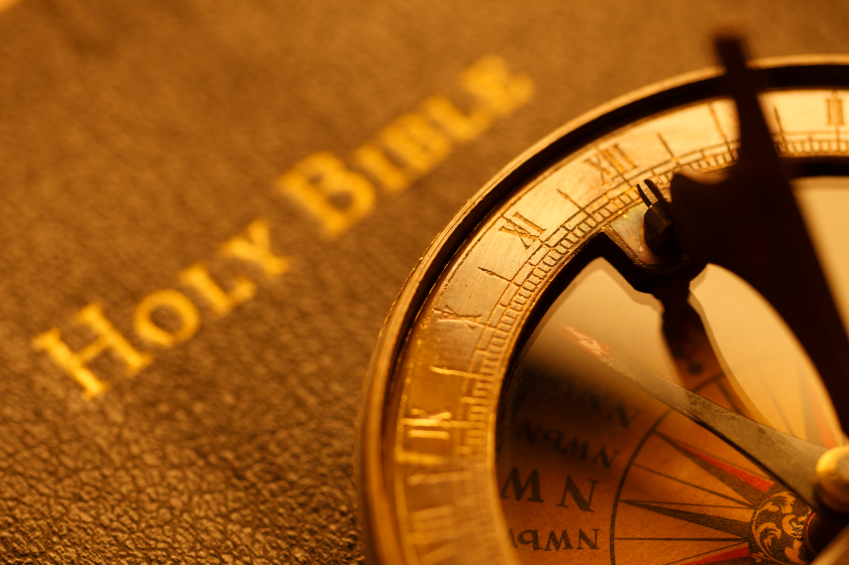 “All scripture is given by inspiration of God, and is profitable for doctrine, for reproof, for correction, for instruction in righteousness.” 
(II Tim. 3:16)
“In all things shewing thyself a pattern of good works: in doctrine shewing uncorruptness, gravity, sincerity.”          (Titus 2:7)
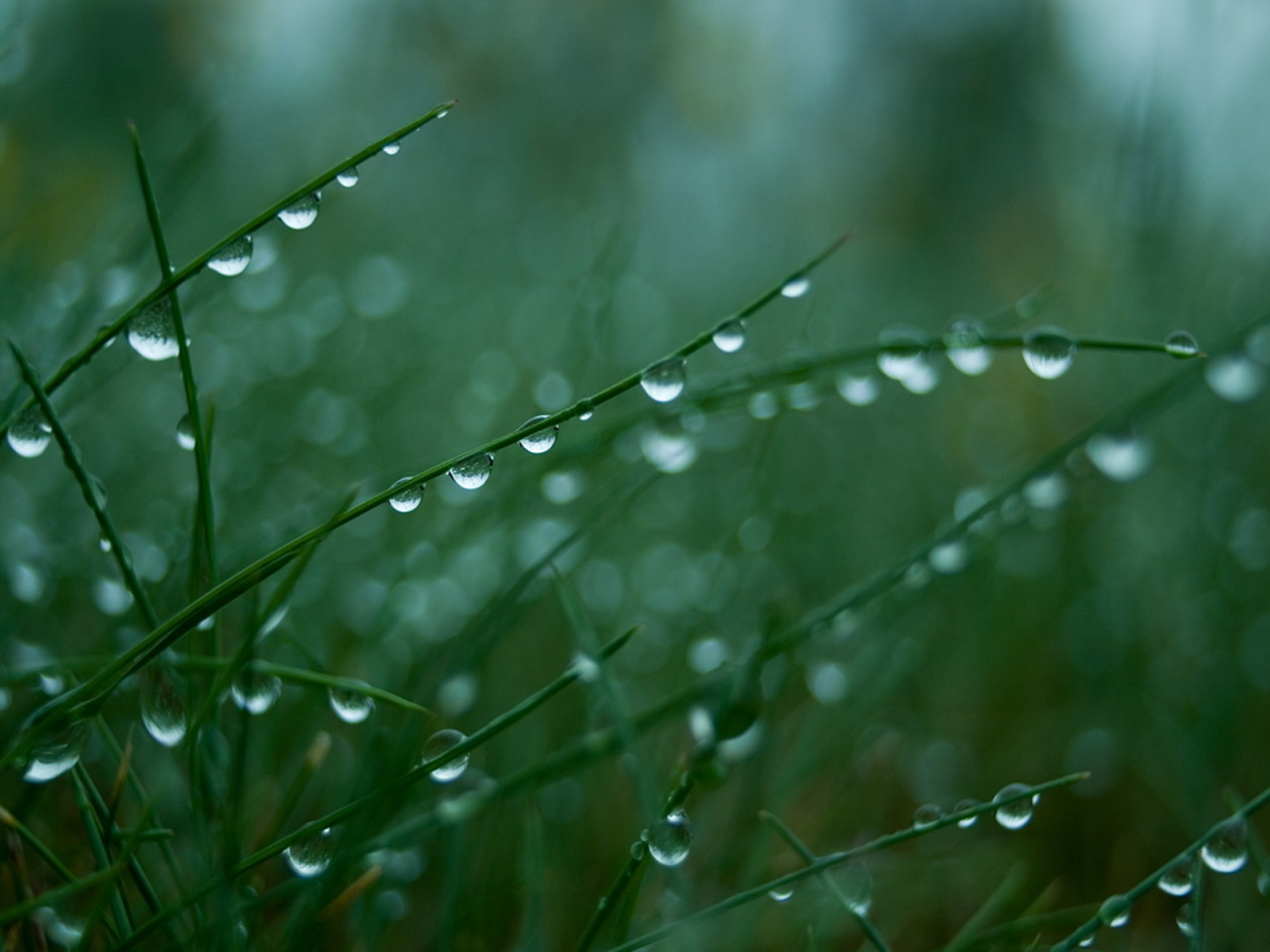 “My doctrine shall drop as the rain, my speech shall distil as the dew, as the small rain upon the tender herb, and as the showers upon the grass.” (Deut. 32:2)
Review:
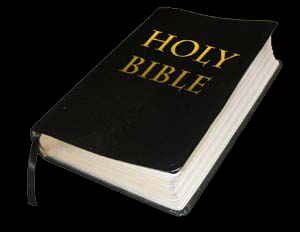 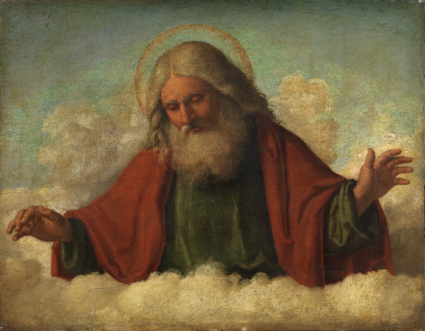 The Doctrine of the Scriptures
The Doctrine of God
The Doctrine of Jesus Christ
The Doctrine of the Holy Spirit
The Doctrine of Man
The Doctrine of the Church
The Doctrine of Prophecy
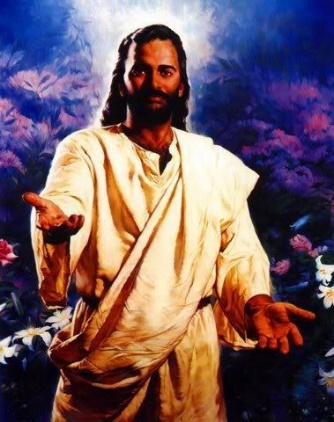 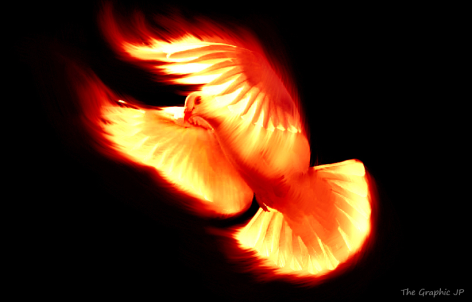 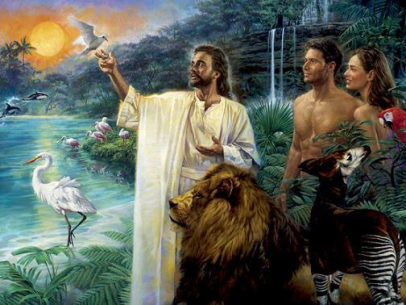 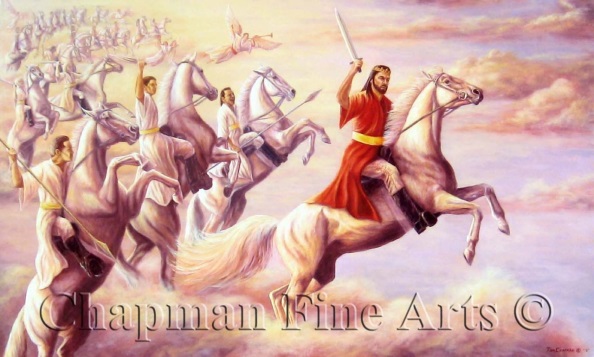 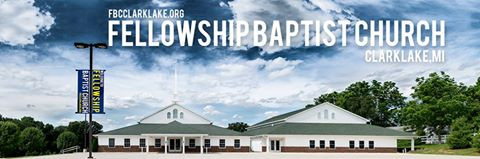 BIBLIOLOGY (The Doctrine of the Scriptures)
THEOLOGY (The Doctrine of God)
CHRISTOLOGY (The Doctrine of Christ)
PNEUMATOLOGY (The Doctrine of the Holy Spirit)
ANTHROPOLOGY (The Doctrine of Man)
ECCLESIOLOGY (The Doctrine of the Church)
ESCHATOLOGY (The Doctrine of Last Things)
Angelology: Doctrine of Satan,  Demons, and Angels
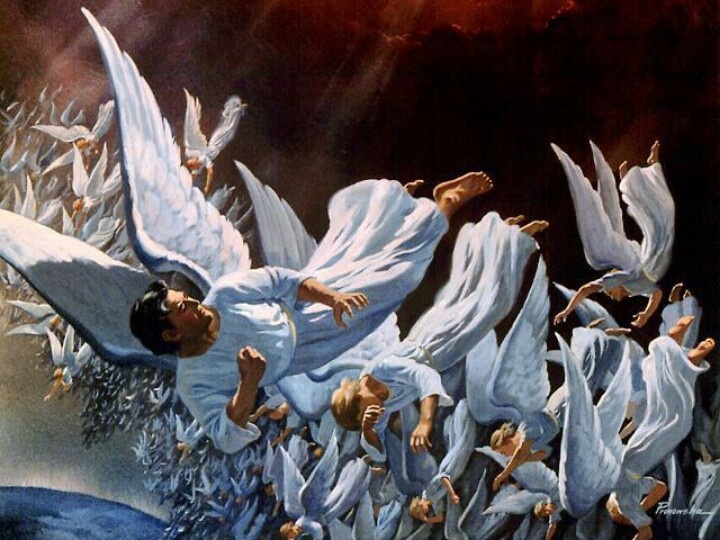 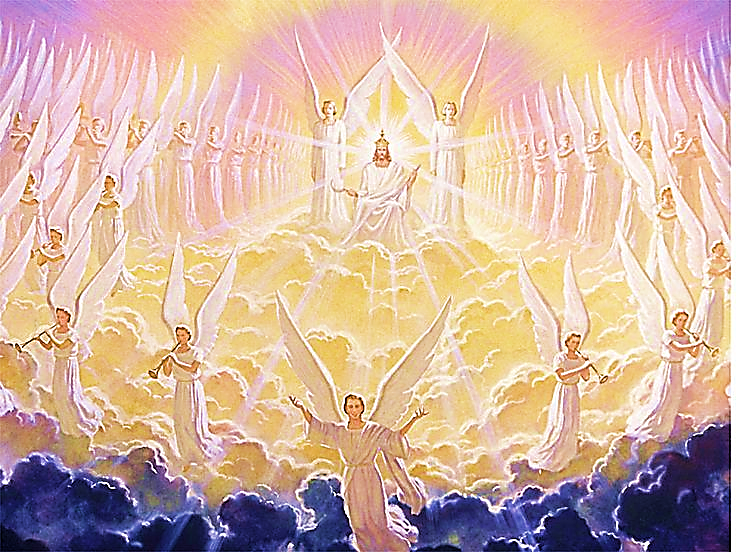 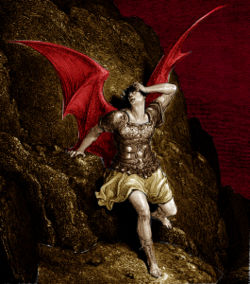 Angels make an appearance on the Biblical stage in both the Old and New Testaments
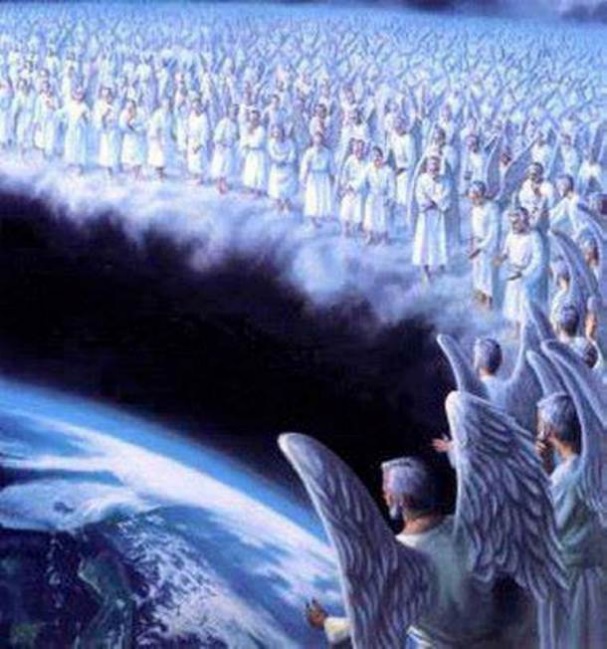 Who are they?
Where did they come from? 
What are their ministries?
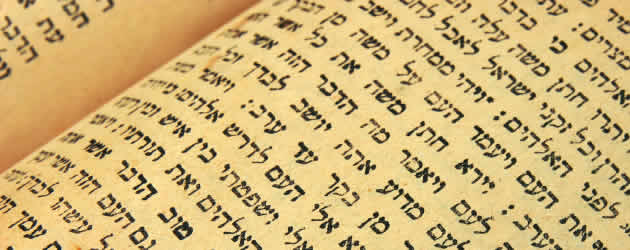 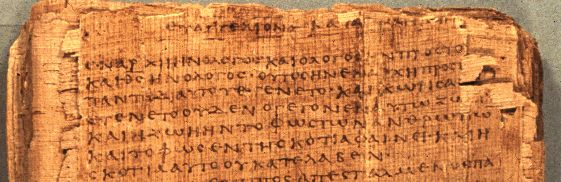 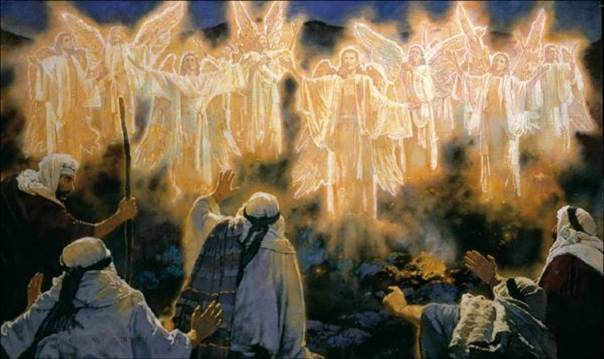 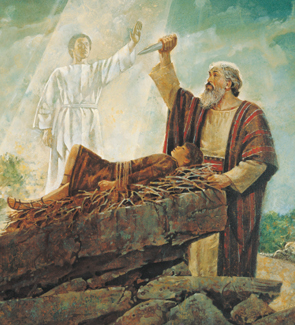 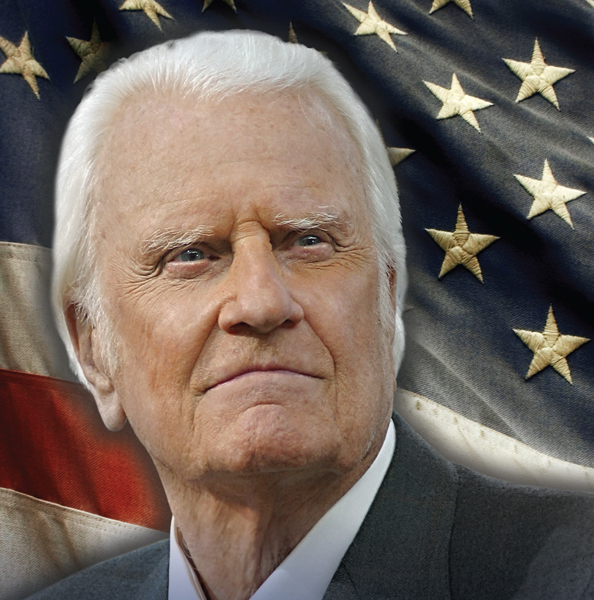 When Billy Graham wrote his book on the subject, he pointed out that:       “When I decided to preach a sermon on angels, I found practically nothing in my library.”
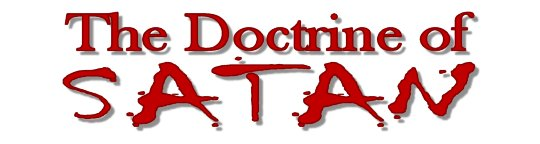 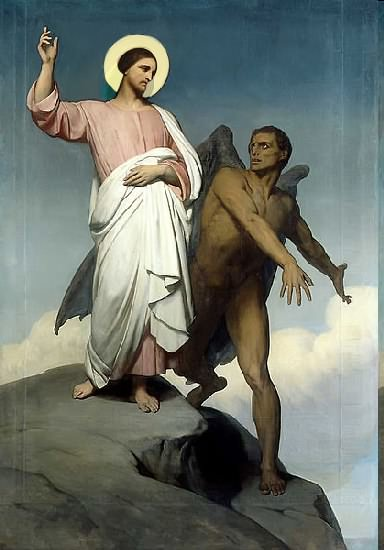 Topics to be studied
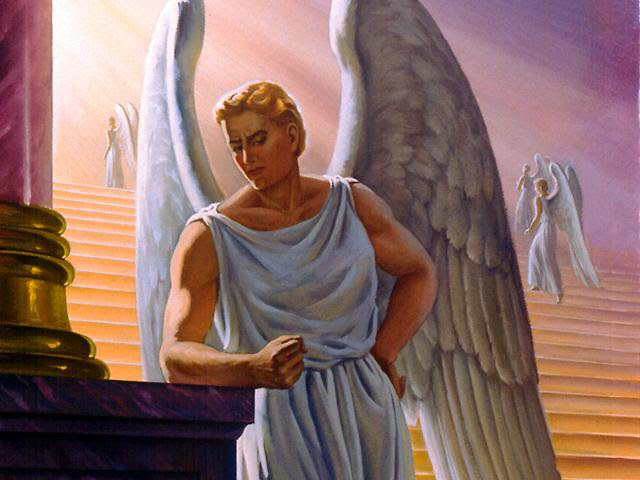 His existence
His origin
His fall
His personality
His names
His activities
His location – past, present and future
Our victory over him
There is scarcely a culture, tribe, or society to be found in this world which does not have some concept of an invisible evil power.
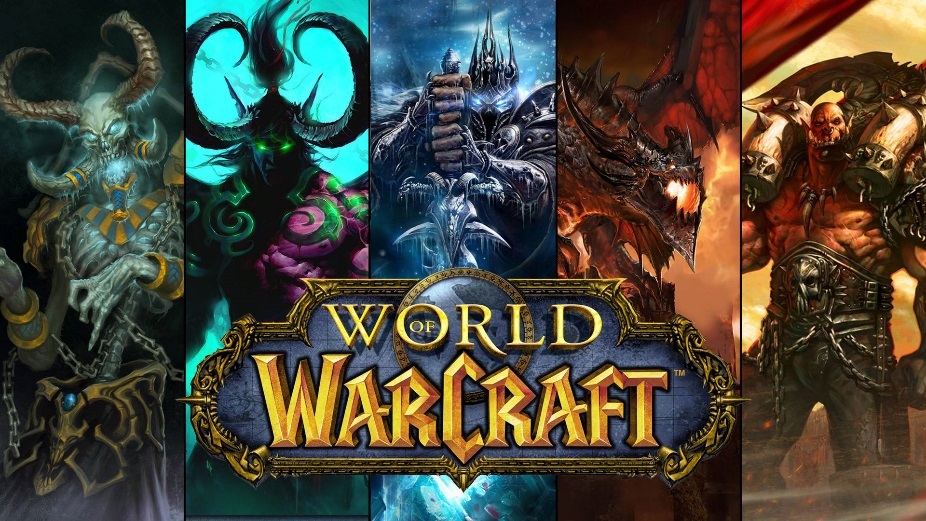 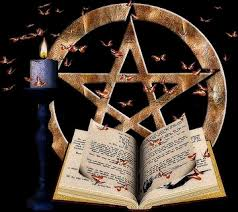 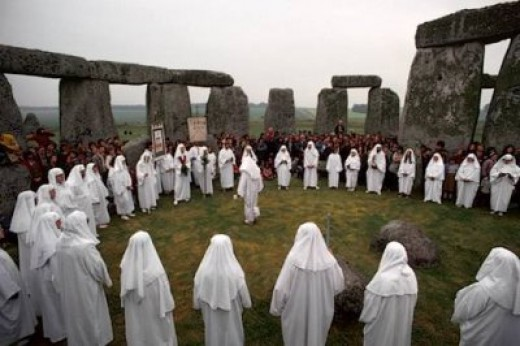 This has been attested to by Christian missionaries and secular anthropologists alike.
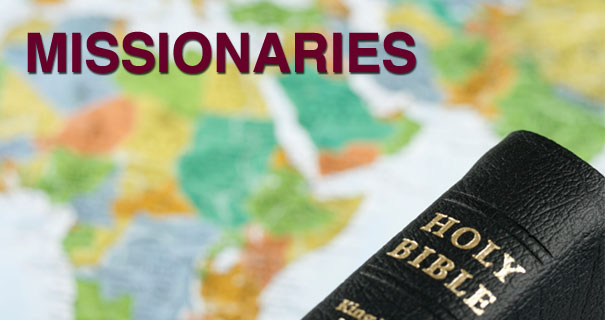 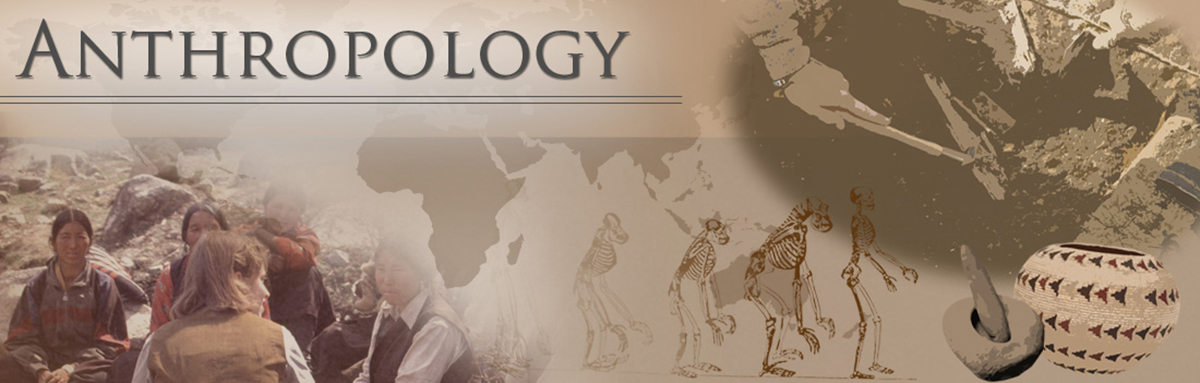 Witch doctors
Shrunken heads
Voodoo dolls
Totem poles 
All give dramatic evidence of                                                this universal fear of evil spirits
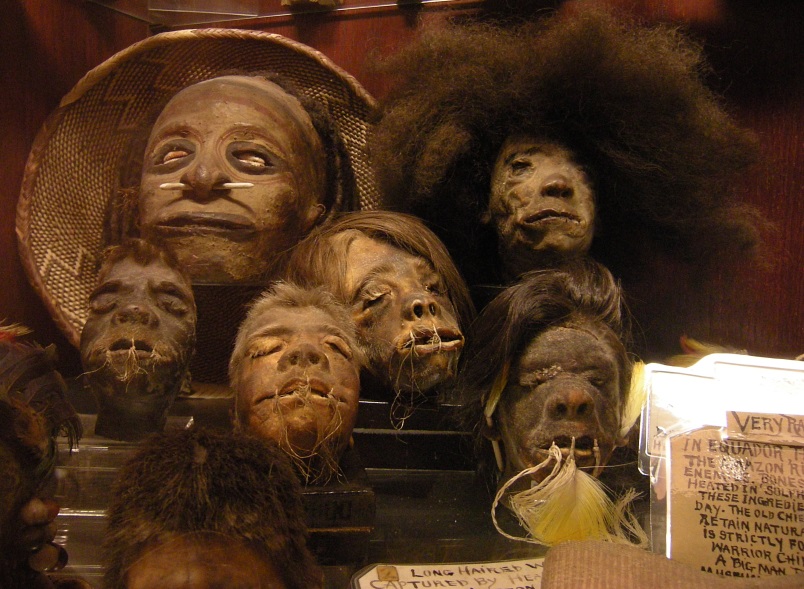 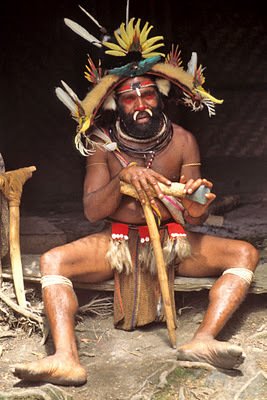 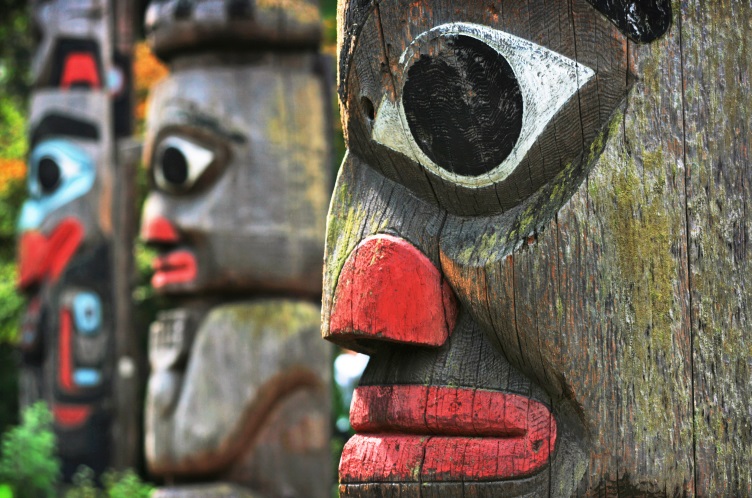 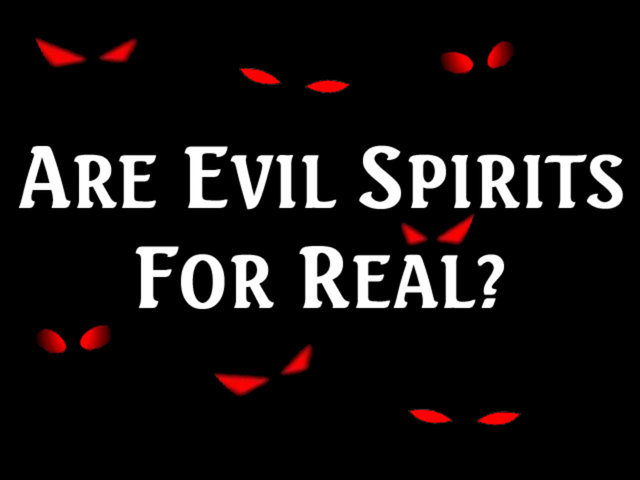 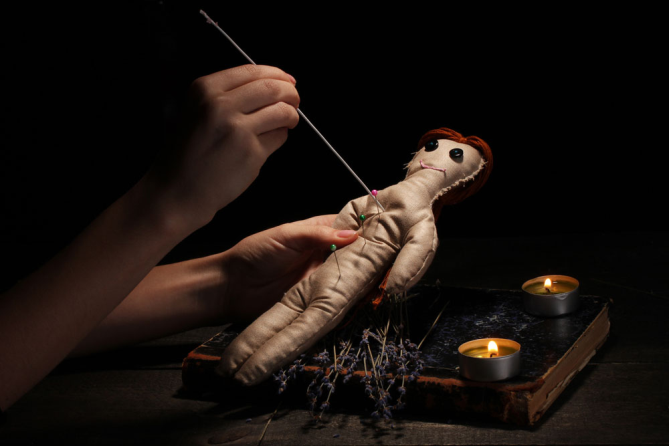 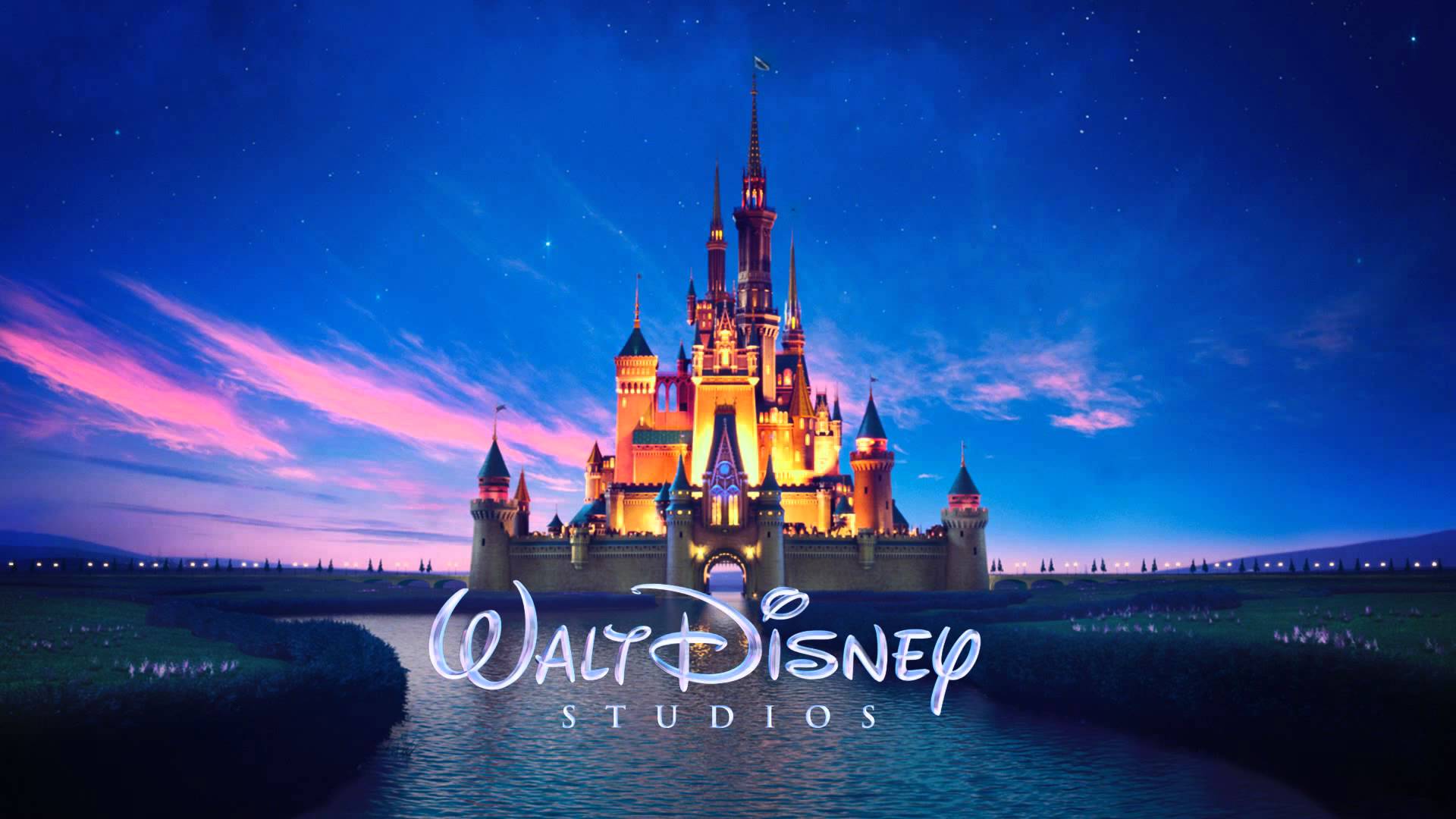 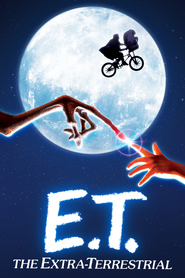 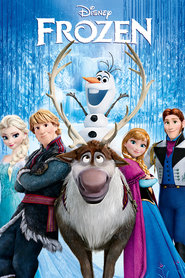 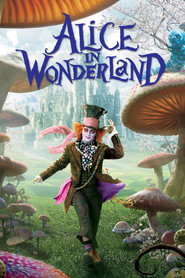 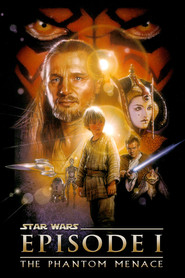 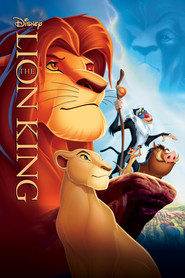 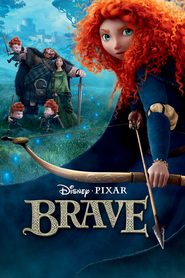 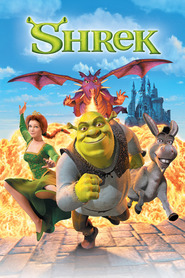 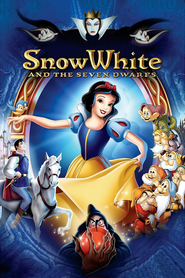 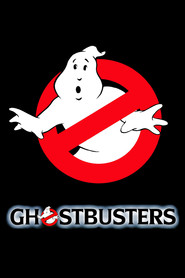 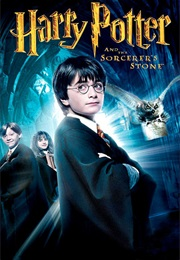 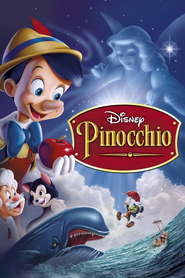 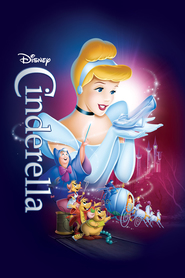 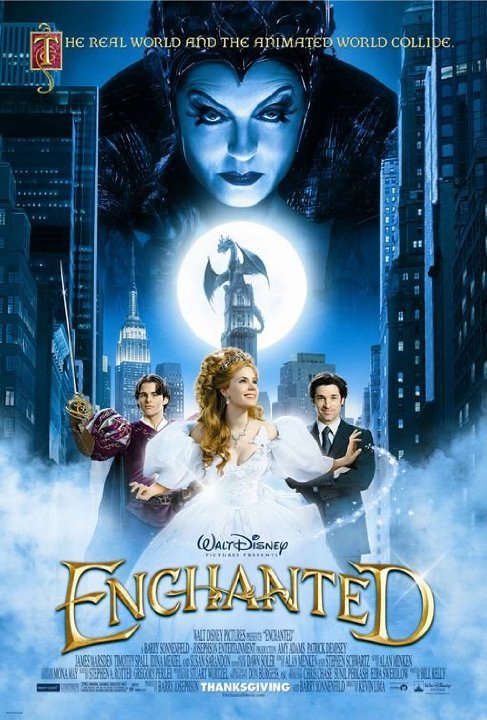 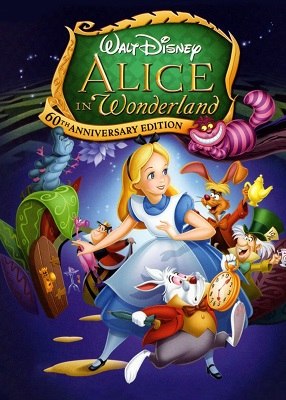 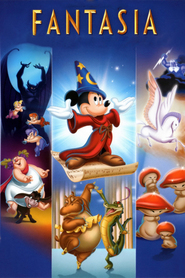 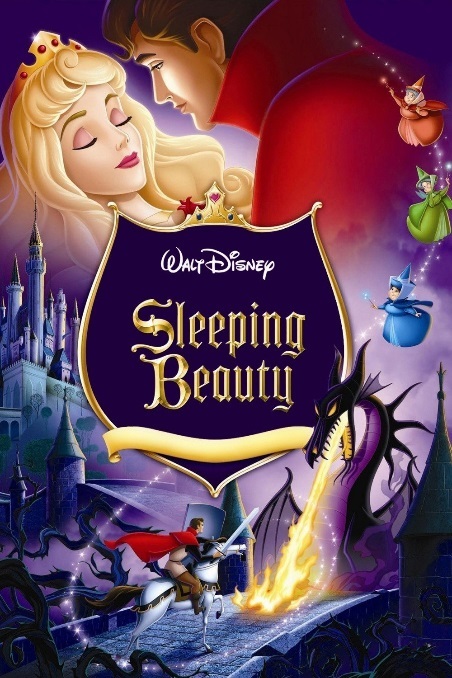 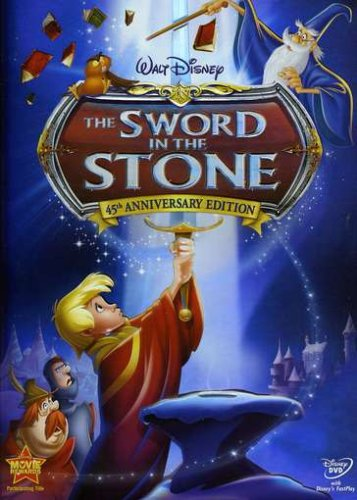 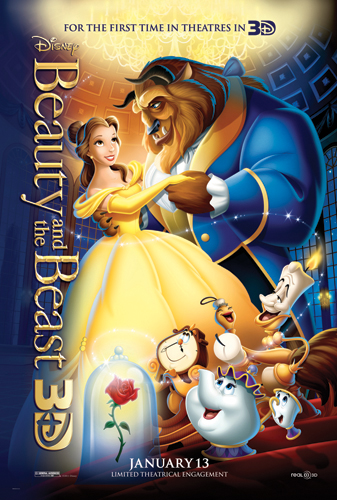 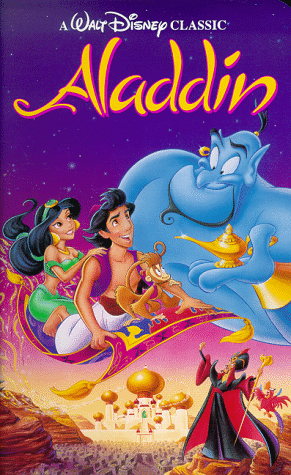 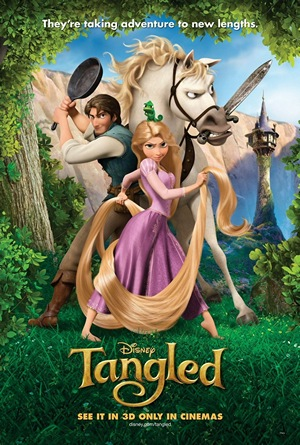 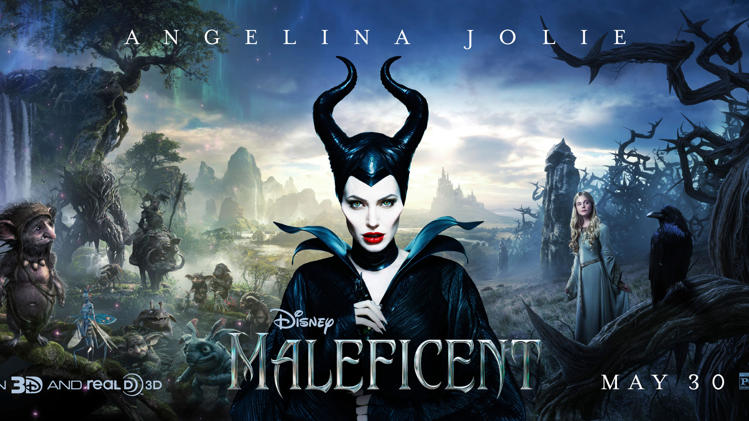 Causing or capable of producing evil, mischief or harm. From Latin - wicked, prone to evil, causing destruction, especially by supernatural means.
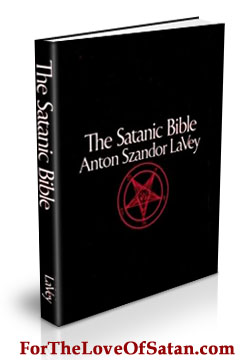 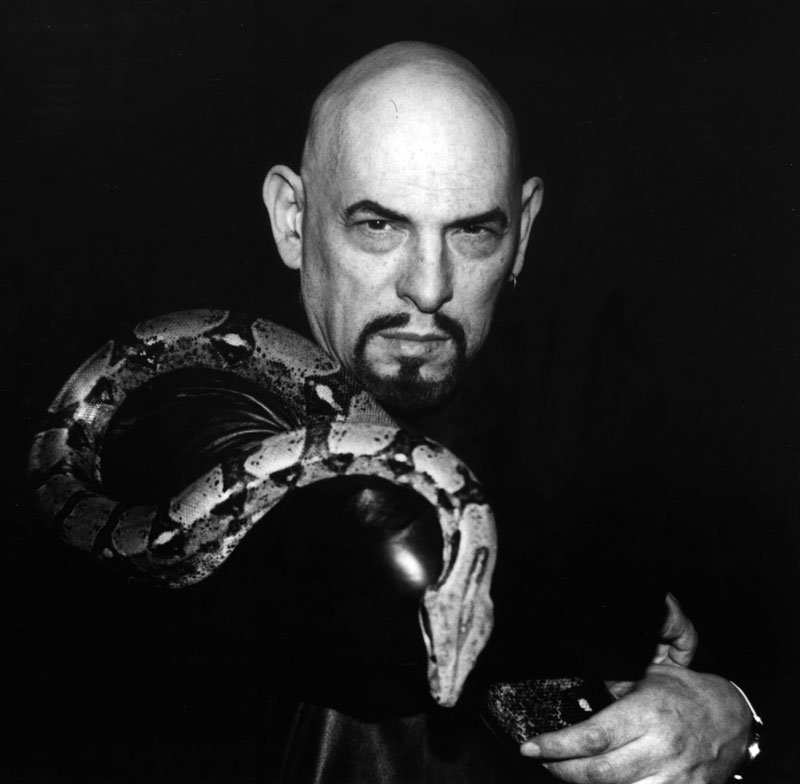 The Satanic Bible is a collection of essays, observations, and rituals published by Anton LaVey in 1969. It contains the core principles of Satanism, and is considered the foundation of its philosophy and dogma.
Satan represents indulgence instead of abstinence!
Satan represents vital existence instead of spiritual                     pipe dreams!
Satan represents undefiled wisdom instead of                                 hypocritical self-deceit!
Satan represents kindness to those who deserve it                     instead of love wasted on the ungrateful!
Satan represents vengeance instead of turning the other cheek!
Satan represents responsibility to the responsible instead of concern for psychic vampires!
Satan represents man as just another animal, sometimes better, more often worse than those that walk on all-fours!
Satan represents all of the so-called sins, as they all lead to physical, mental, or emotional gratification!
Satan has been the best friend the Church has ever had, as He has kept it in business all these years!
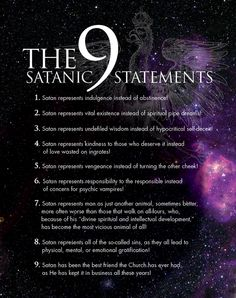 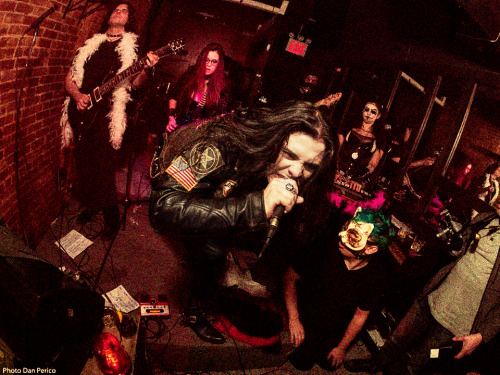 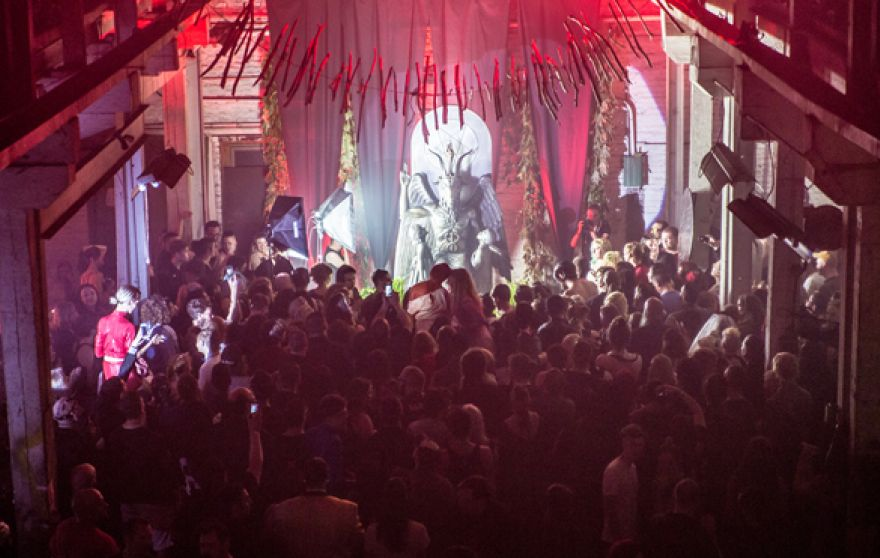 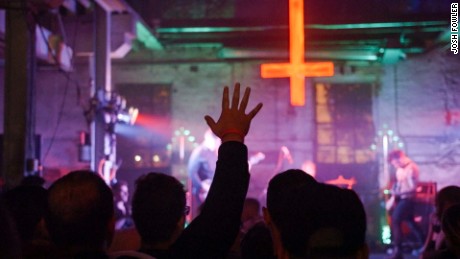 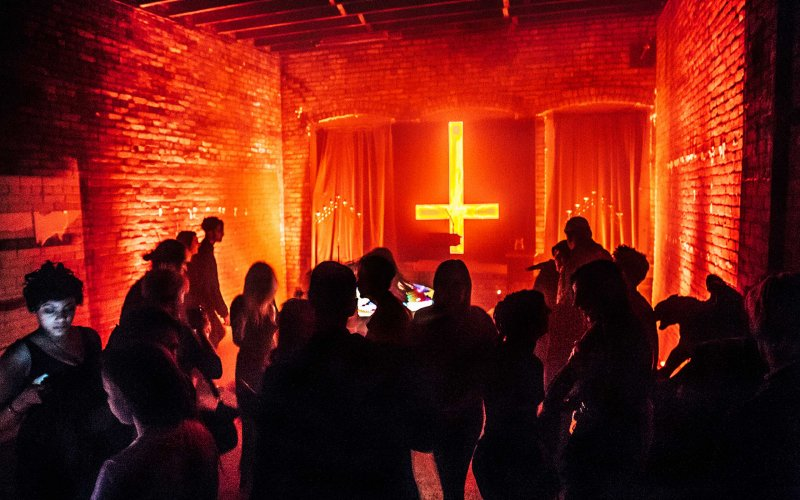 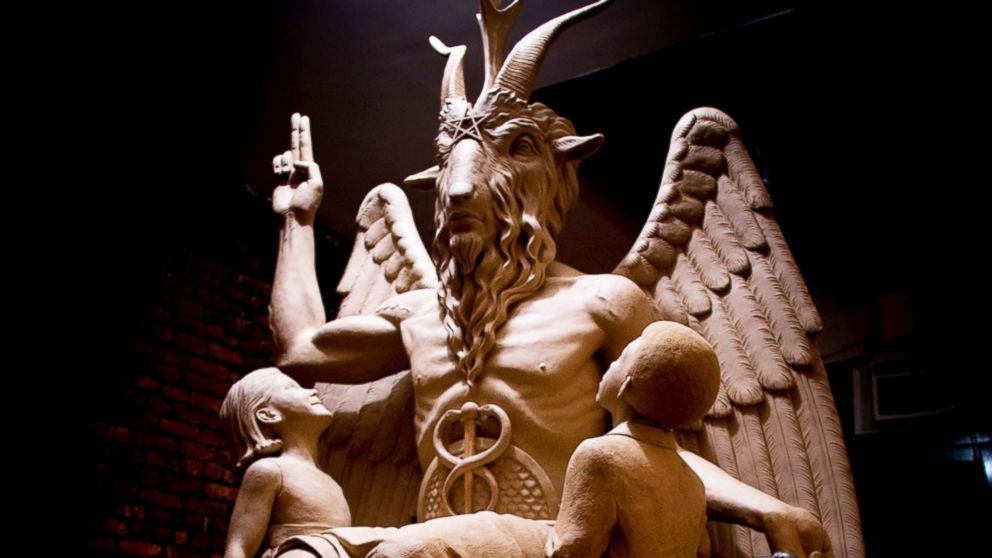 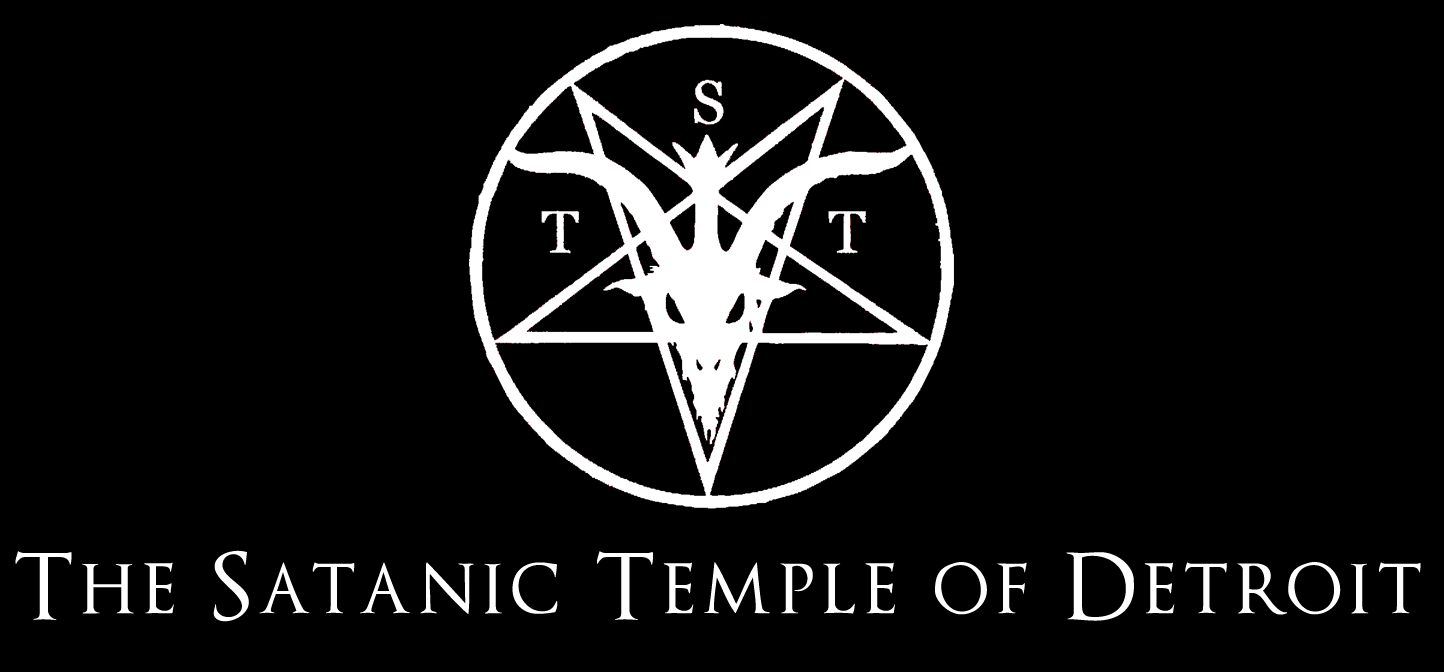 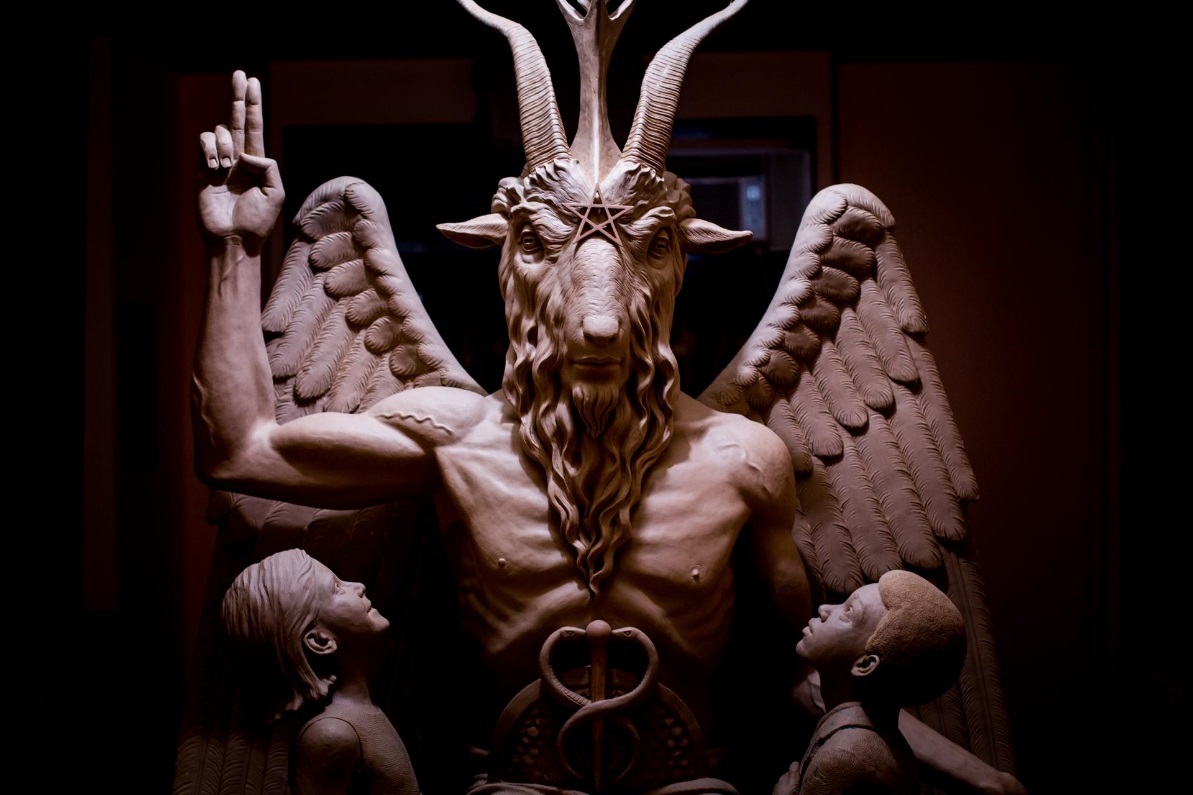 Controversial Satanic temple unveiled in Detroit
July 27, 2015
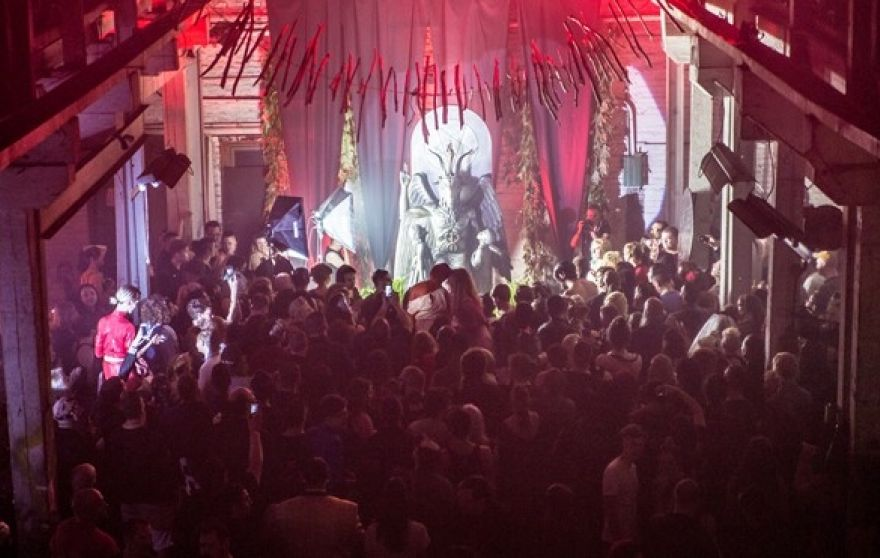 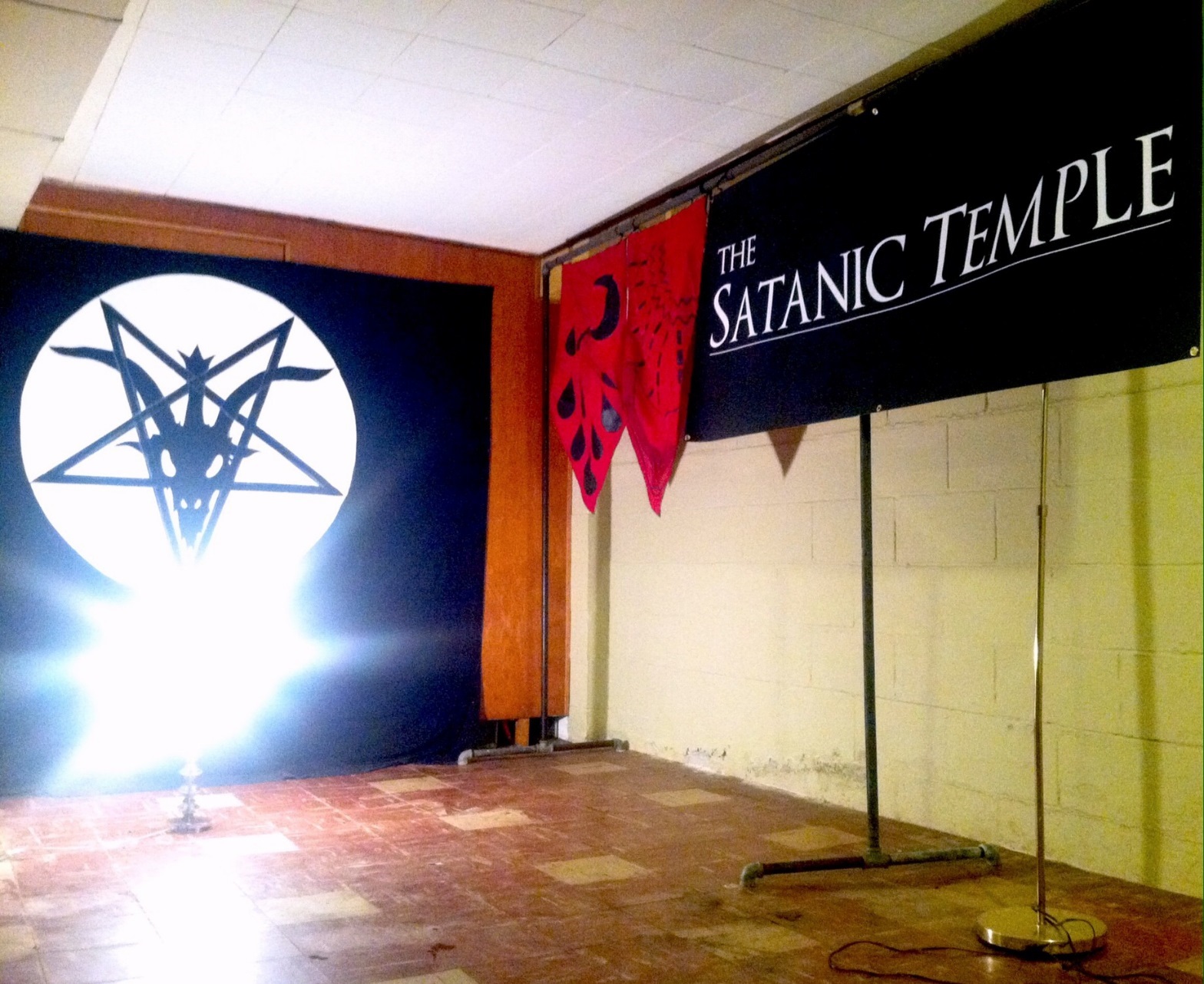 The Satanic Temple performs first state-sanctioned Satanic ceremony on Michigan Capitol Lawn
Dec 22, 2015
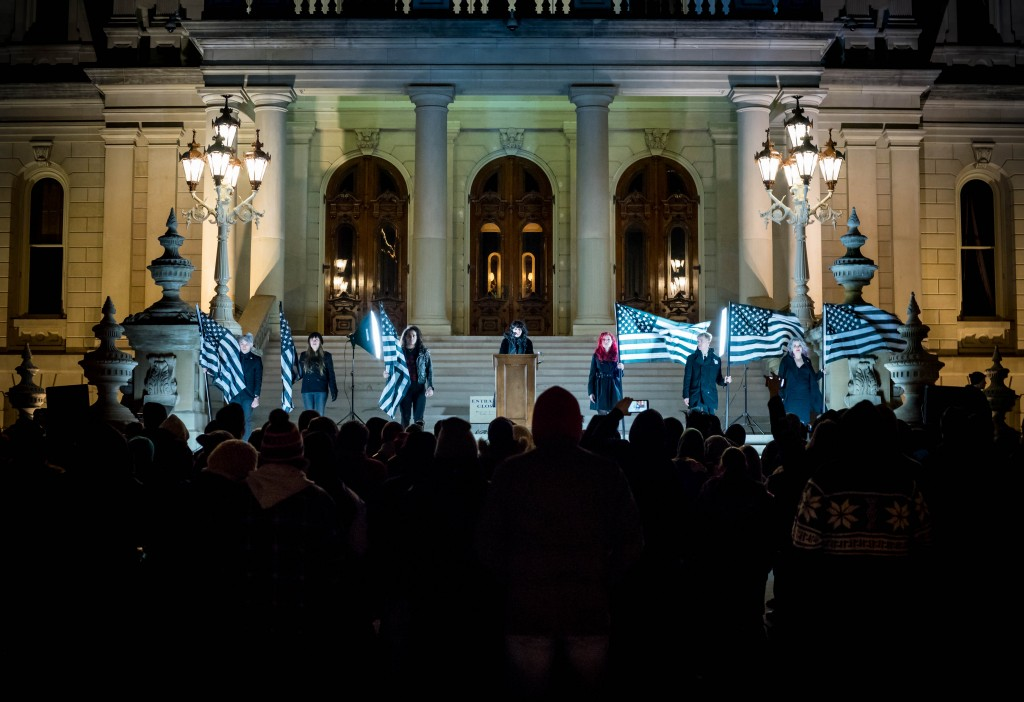 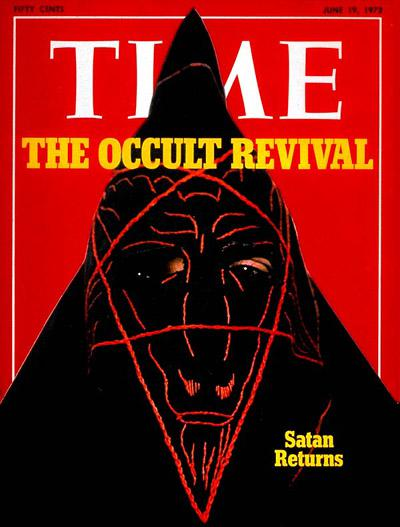 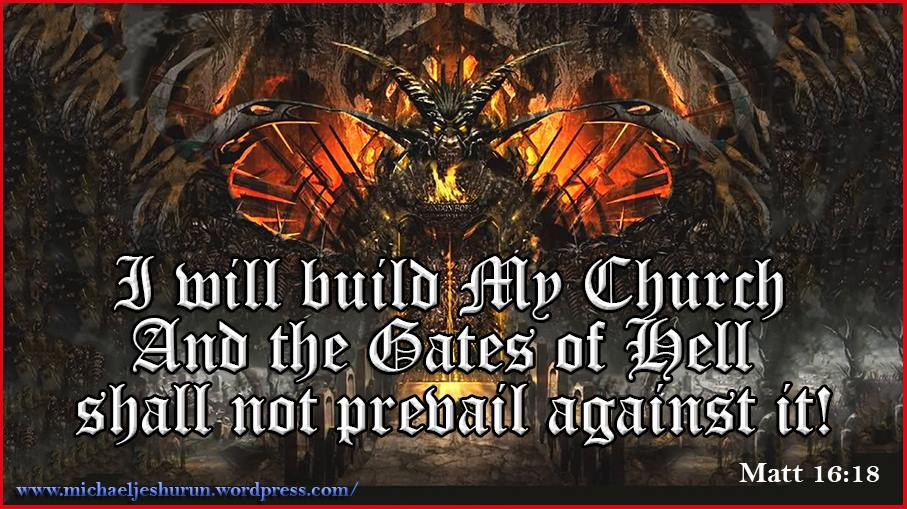 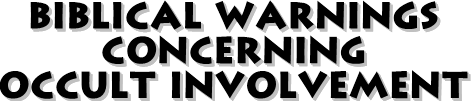 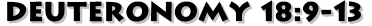 [ 1 ] PASS THROUGH THE FIRE:  THE WORSHIP OF MOLECH WHICH 	INVOLVED HUMAN SACRIFICES  -  Deuteronomy 12:31

[ 2 ] DIVINATION:  GENERAL TERM COVERING ALL TYPES OF MAGIC, 	WITCHCRAFT AND OCCULT PRACTICES  -            Acts 19:18-20

[ 3 ] OBSERVER OF TIMES:  ONE WHO INTERPRETS NATURAL EVENTS OF NATURE  -  Leviticus 19:26

[ 4 ] ENCHANTER:  ONE WHO INTERPRETS OMENS (OMENS  =  SIGN OR INDICATION OF SOME FUTURE EVENTS:  TAROT CARDS, FORTUNE 	TELLING, PALMING, ETC.)  -  Jeremiah 27:9
[ 5 ] ENCHANTMENTS:  THE ART OF CASTING SPELLS OR THE USE OF MAGIC TO CHARM;  BRINGING A PERSON UNDER A SPELL  -  Numbers 23:23

[ 6 ] WITCH:  A WOMAN WHO POSSESS SUPERNATURAL POWER BY COMPACT WITH THE DEVIL OR EVIL SPIRITS  -  Exodus 22:18

[ 7 ] WITCHCRAFT:  THE POWER OR PRACTICE OF WITCHES;  SORCERY;  BLACK MAGIC;  BEWITCHING  -  Micah 5:12

[ 8 ] CHARMER:  ONE WHO USES THE POWER OF THE DEVIL TO CHARM, DECEIVE, SUBDUE, OR ENCHANT ANOTHER;  THE POWER OF A CHARMER DELIGHTS AND ATTRACTS THE AFFECTION OF A PERSON 	LEADING THEM INTO OCCULT PRACTICES  -  Psalm 58:5
[ 9 ] CONSULTER WITH FAMILIAR SPIRITS (MEDIUM  -  LEVITICUS 19:31:  ONE WHO CONSULTS WITH EVIL SPIRITS FOR THE PURPOSE OF GIVING COUNSEL TO OTHERS  -  Leviticus 20:27

[10] WIZARD  -  LEVITICUS 20:6-7:  A MAN WHO PRACTICES BLACK MAGIC; MAGICIAN;  SORCERER; ONE WHO RECEIVES HIS WISDOM FROM THE DEVIL  -                 I Samuel 28:3

[11] NECROMANCER:  A PERSON WHO INQUIRES AND SPEAKS WITH THE DEAD  -  Deuteronomy 18:11

[12] SOOTHSAYER:  A PERSON WHO PREDICTS OR PRETENDS TO FORETELL THE FUTURE  -  Numbers 23:23
[13] SORCERER:  A PERSON WHO USES EVIL SUPERNATURAL POWER OVER PEOPLE AND THEIR AFFAIRS  -  Exodus 7:11

[14] MAGICIAN:  A PERSON WHO PRODUCES BAFFLING EFFECTS OR ILLUSIONS BY SLEIGHT OF HAND  -  Exodus 9:11

[15] CURIOUS ARTS:  SORCERY  -  Acts 19:19

[16] SNAKE CHARMER  -  Luke 10:19
The Existence of Satan
His existence is doubted and even denied by the world.
As shown by the typical cartoon concept. 
Most of the world today pictures the devil as a medieval and mythical two-horned, fork-tailed creature, dressed in red flannel underwear, busily pitching coal into the furnaces of hell.
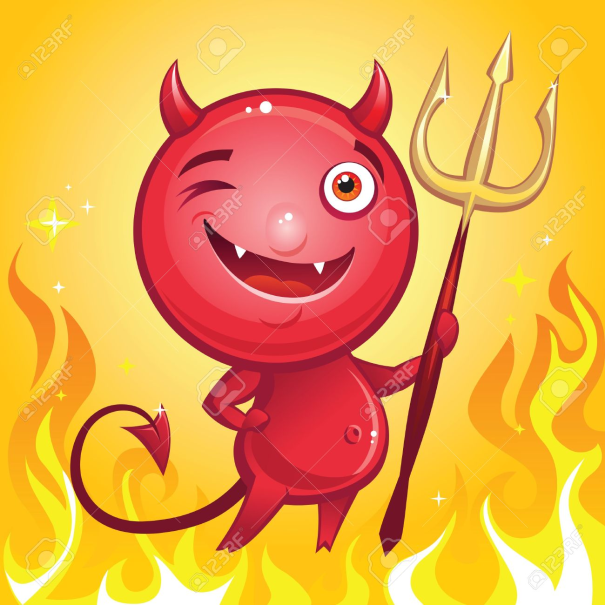 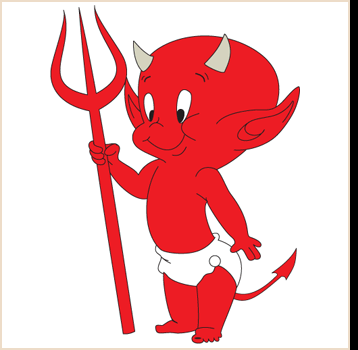 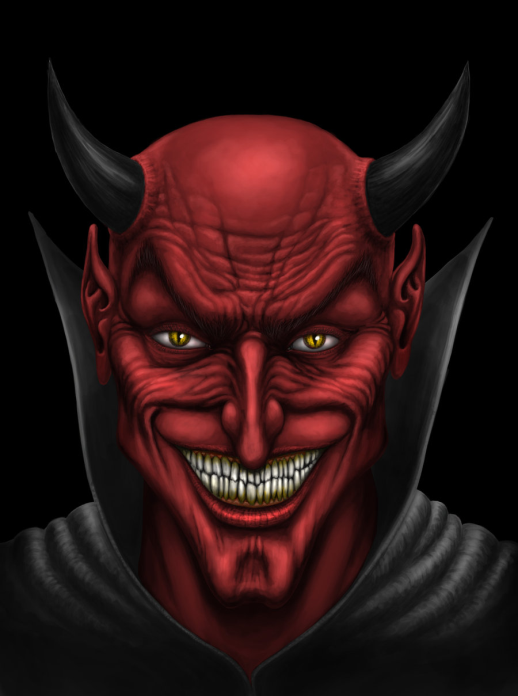 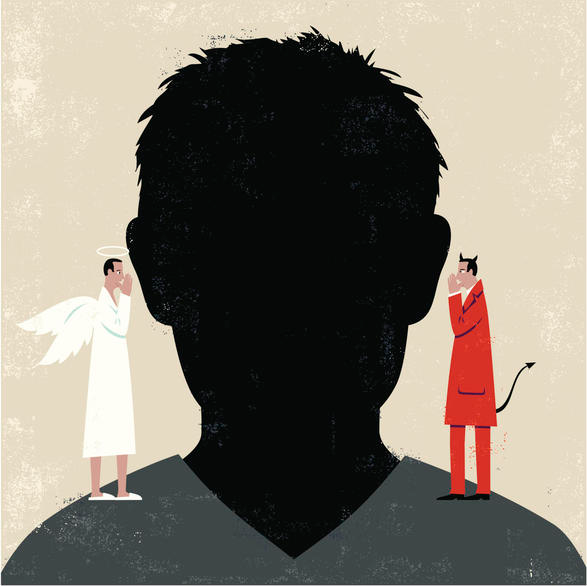 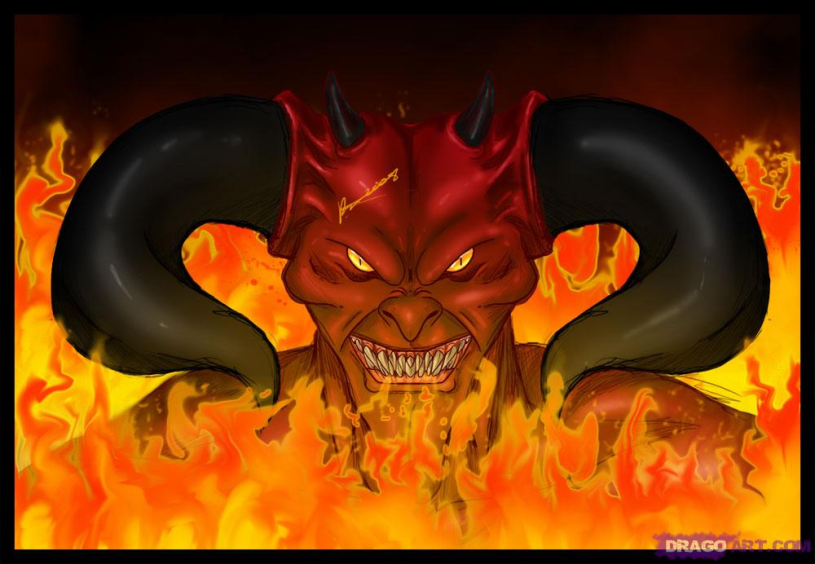 Stand-up TV comic Flip Wilson has made a fortune causing millions to laugh with his famous "the devil made me do it" line.
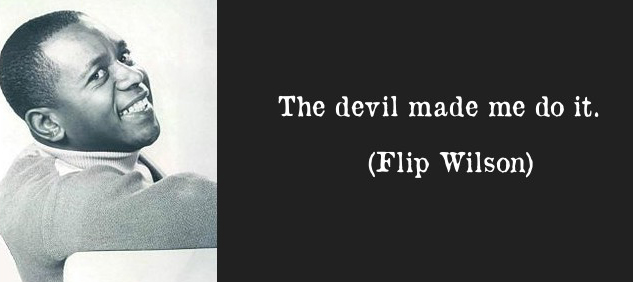 Satan’s existence is denied from liberal pulpits -
Pastor John Shelby - Episcopal bishop:
"Evil is real, but an external being who causes it is not. The devil is an excuse, someone to blame, part of the system of control that religious institutions set up to keep themselves dominant…Belief in an external devil has done more harm than we can imagine. Executing the witches of Salem, Massachusetts, is only one of them…It is time for the human race to grow up and let go of these childish ideas."
The Modern Church Doesn’t Need a Make-Believe Devil - by Pastor Timothy Tutt. “I’m just the pastor of local church in a small-ish denomination, so it may be folly to go against the majority, but it’s time to be clear: the devil does not exist…The biggest problem with all this talk about Satan is that he simply doesn’t exist…By the time that Christianity grew out of Judaism, the devil was a full-fledged bad boy, the enemy of God and humans alike…Why do we suffer we ask? If we’re fully honest, we have to admit that people suffer because other people are often selfish and uncaring…Focusing on a made-up devil as the agent of evil distracts us from the hard work of confronting our own wrongdoing.”
A survey of 5000 American clergymen  discovered that 73 % ridiculed the concept of a personal devil of any sort.
A survey of self-described Christians were asked about their perception of the existence of Satan – 59% strongly agreed that Satan “is not a living being but is a symbol of evil.”
If we fall for this lie, Satan has us right where he wants us. 
If we deny his existence, he is free to ruin our lives because we will have no defense against him.
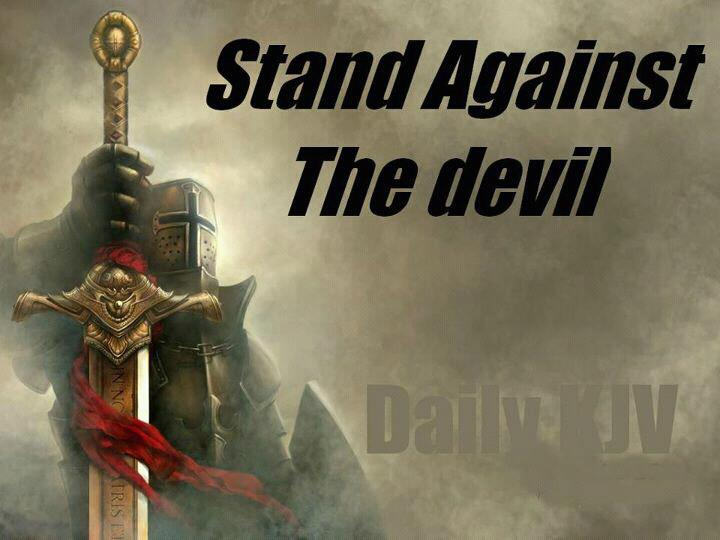 To doubt Satan’s existence is to disbelieve the Bible, which testifies that he is a powerful source of evil to reckoned with – Eph. 6:11 “Put on the whole armour of God, that ye may be able to stand against the wiles of the devil.”
(The Baptist Bulletin)
"If I were the devil, the first thing I would do is to deny my own existence! This strange approach is, of course, the absolute opposite of that used by God Who desires, perhaps above all else, to be fully believed in! (See Heb. 11:6.) But this is not so with Satan. This disciple of doubt seems to thrive best when he is either underestimated, ignored or denied. Suppose there is a Bible-believing church which is going through a spiritual crisis. For some months no soul has walked its aisles. The attendance and offerings are down and the members are becoming restless. Finally, in desperation, a special committee is appointed by the congregation to discover the source of this coldness and lifelessness.
After considerable prayer and probing, the committee submits its report. What are its findings? I believe it may be safely assumed that the average committee would lay the blame on one or more of the following: (1) the pastor; (2) certain officials; (3) a cold congregation; or (4) a difficult neighborhood.
But what fact-finding group would return the following indictment? "We believe the main source of our heartaches for the past few months is Satanic! We believe the reason no souls have been saved recently is due to an all-out attack on our church by the devil! We submit our report with a strong recommendation that the congregation call a special meeting, rebuke Satan, plead the blood of Christ and claim the victory?"
‘If I were the devil I would deny my existence in the world and downplay it in the local church, thus freeing me to go about my business unheeded, unhindered and unchecked!’"
Satan’s existence is declared by the Bible
We have seen how Satan’s existence is doubted, denied, or downplayed in the world and even in the church.
But quite the opposite is true in the Word of God.
The devil is mentioned in seven Old Testament books.
He is to be found in nineteen New Testament books, and is referred to by every New Testament writer.
He is mentioned by the Lord Jesus Christ some fifteen times.
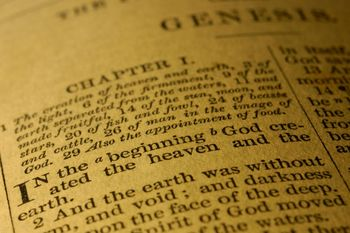 Gen. 3:1-3 “Now the serpent was more subtil than any beast of the field which the LORD God had made. And he said unto the woman, Yea, hath God said, Ye shall not eat of every tree of the garden?”
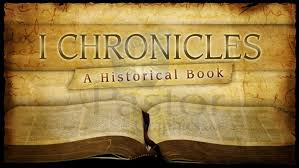 1 Chron. 21:1 “And Satan stood up against Israel, and provoked David to number Israel.”
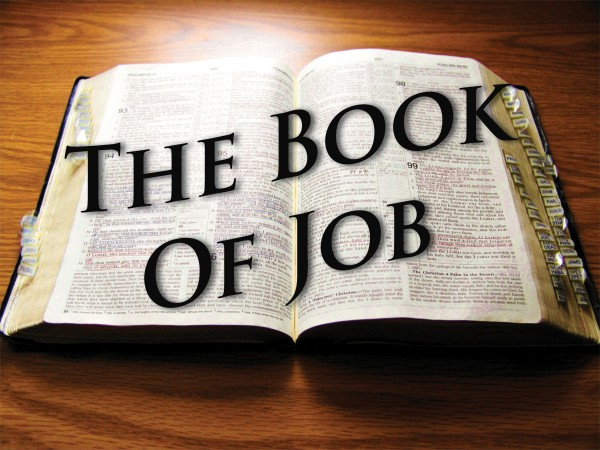 Job 1:6 “Now there was a day when the sons of God came to present themselves before the LORD, and Satan came also among them.”
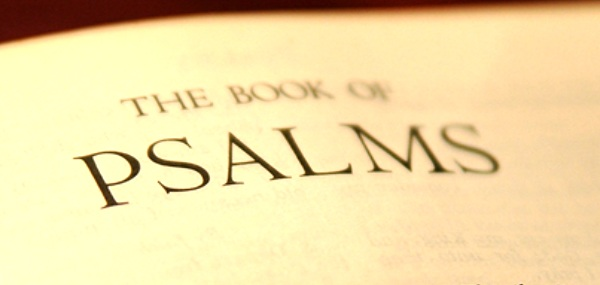 Psalms 109:3-7 “They compassed me about also with words of hatred; and fought against me without a cause. For my love they are my adversaries: but I give myself unto prayer. And they have rewarded me evil for good. Set thou a wicked man over him: and let Satan stand at his right hand. When he shall be judged, let him be condemned.”
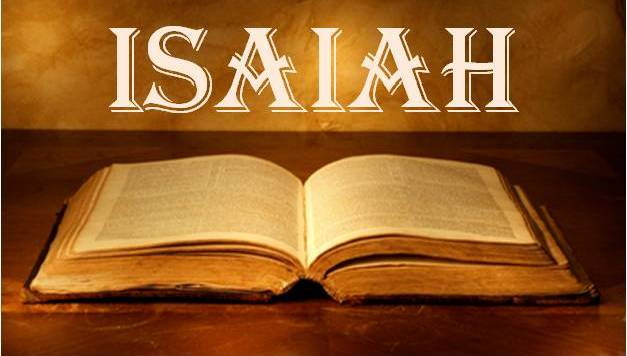 Isaiah 14:12-15 “How art thou fallen from heaven, O Lucifer, son of the morning! how art thou cut down to the ground, which didst weaken the nations! For thou hast said in thine heart, I will ascend into heaven, I will exalt my throne above the stars of God: I will sit also upon the mount of the congregation, in the sides of the north: I will ascend above the heights of the clouds; I will be like the most High. Yet thou shalt be brought down to hell, to the sides of the pit.”
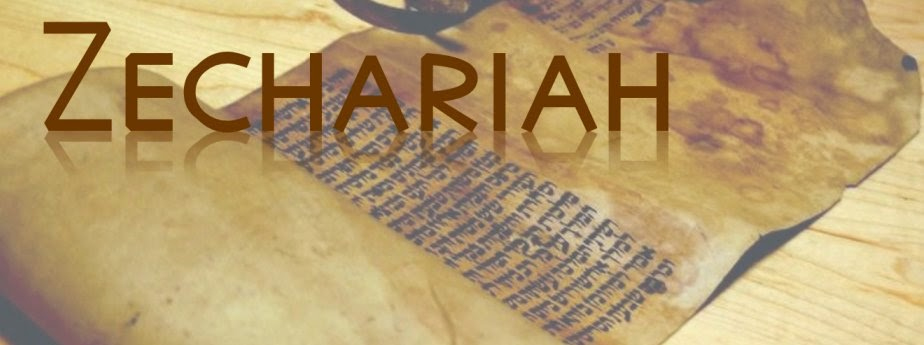 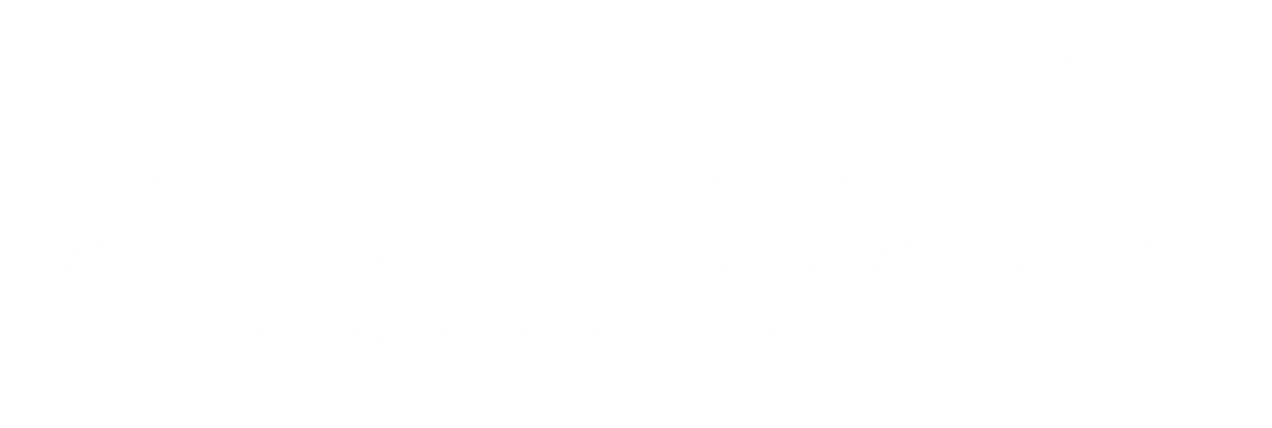 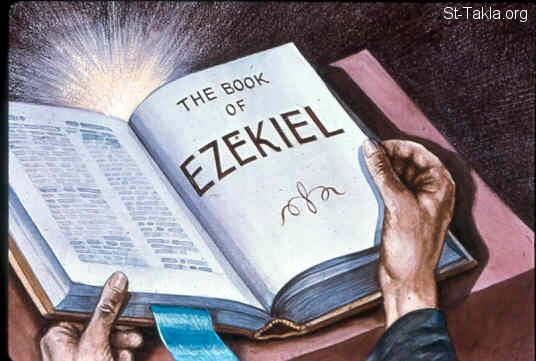 Ezek. 28:13-19 “Thou hast been in Eden the garden of God; every precious stone was thy covering, the sardius, topaz, and the diamond, the beryl, the onyx, and the jasper, the sapphire, the emerald, and the carbuncle, and gold: the workmanship of thy tabrets and of thy pipes was prepared in thee in the day that thou wast created.”
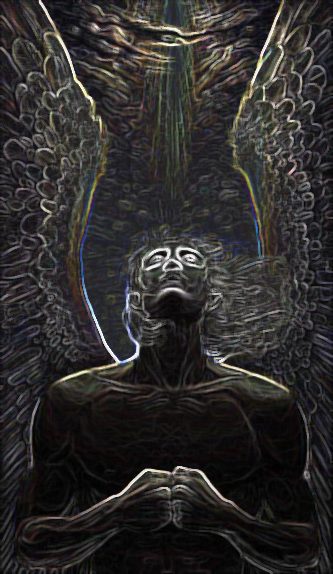 “Thou art the anointed cherub that covereth; and I have set thee so: thou wast upon the holy mountain of God; thou hast walked up and down in the midst of the stones of fire. Thou wast perfect in thy ways from the day that thou wast created, till iniquity was found in thee.”
“By the multitude of thy merchandise they have filled the midst of thee with violence, and thou hast sinned: therefore I will cast thee as profane out of the mountain of God: and I will destroy thee, O covering cherub, from the midst of the stones of fire.”
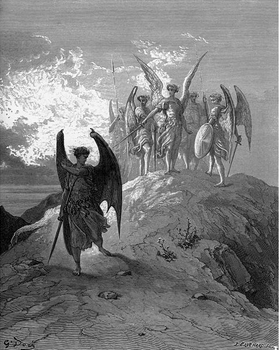 “Thine heart was lifted up because of thy beauty, thou hast corrupted thy wisdom by reason of thy brightness.”
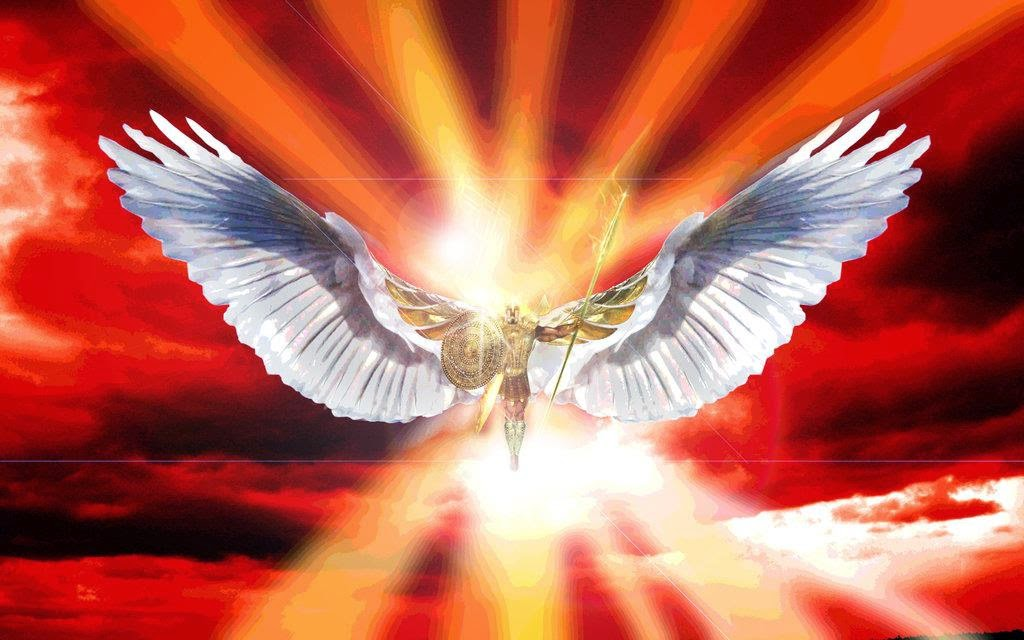 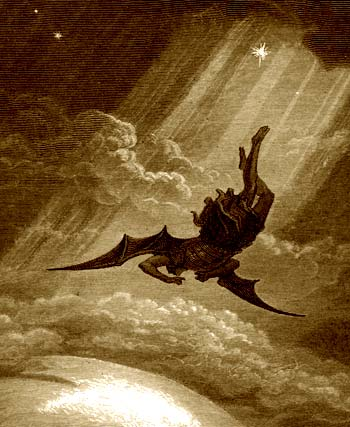 “I will cast thee to the ground, I will lay thee before kings, that they may behold thee.”
“Thou hast defiled thy sanctuaries by the multitude of thine iniquities, by the iniquity of thy traffick; therefore will I bring forth a fire from the midst of thee, it shall devour thee, and I will bring thee to ashes upon the earth in the sight of all them that behold thee. All they that know thee among the people shall be astonished at thee: thou shalt be a terror, and never shalt thou be any more.”
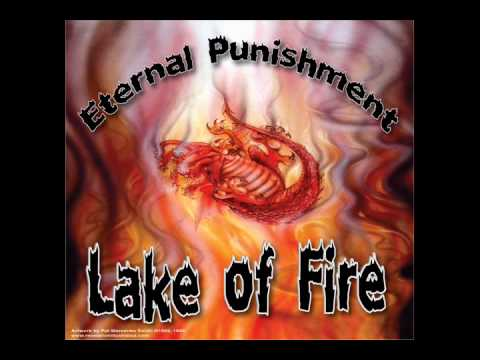 Matthew refers to him"Then was Jesus led up of the Spirit into the wilderness to be tempted of the devil"
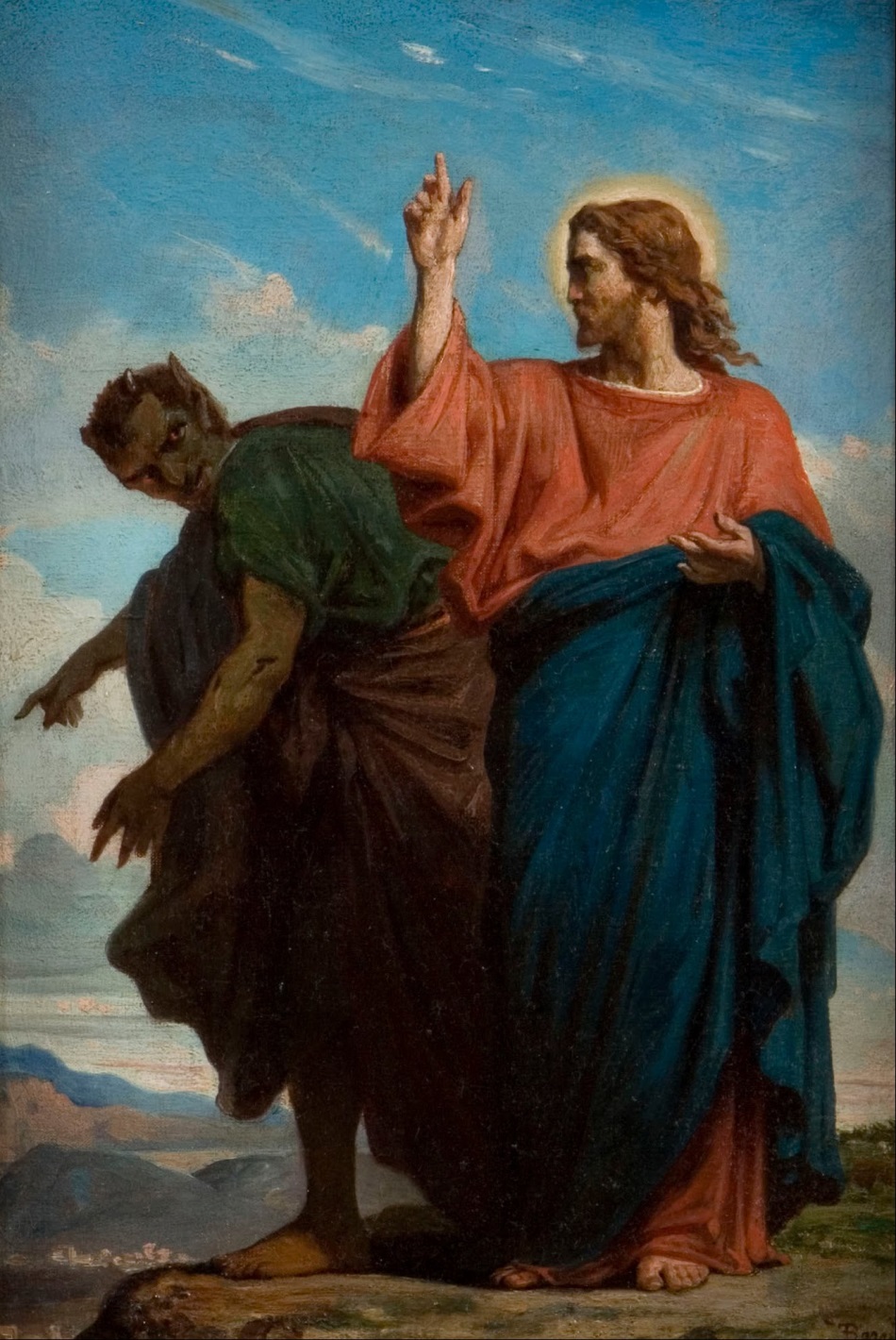 Mark refers to him "And they come to Jesus, and see him that was possessed with the devil, and had the legion, sitting, and clothed, and in his right mind: and they were afraid.”
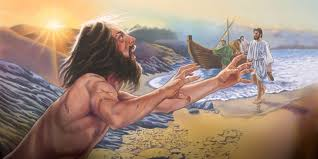 Luke refers to him "Then entered Satan into Judas surnamed Iscariot, being of the number of the twelve."
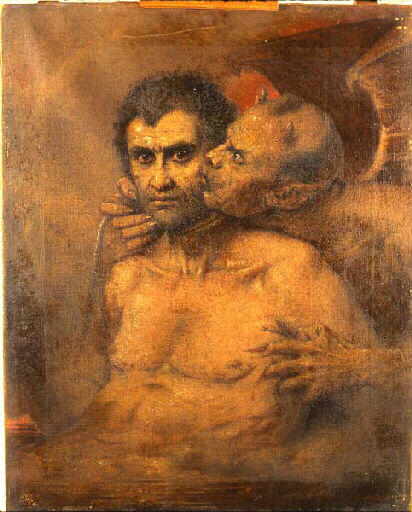 John refers to him "He that committeth sin is of the devil; for the devil sinneth from the beginning. For this purpose the Son of God was manifested, that he might destroy the works of the devil."
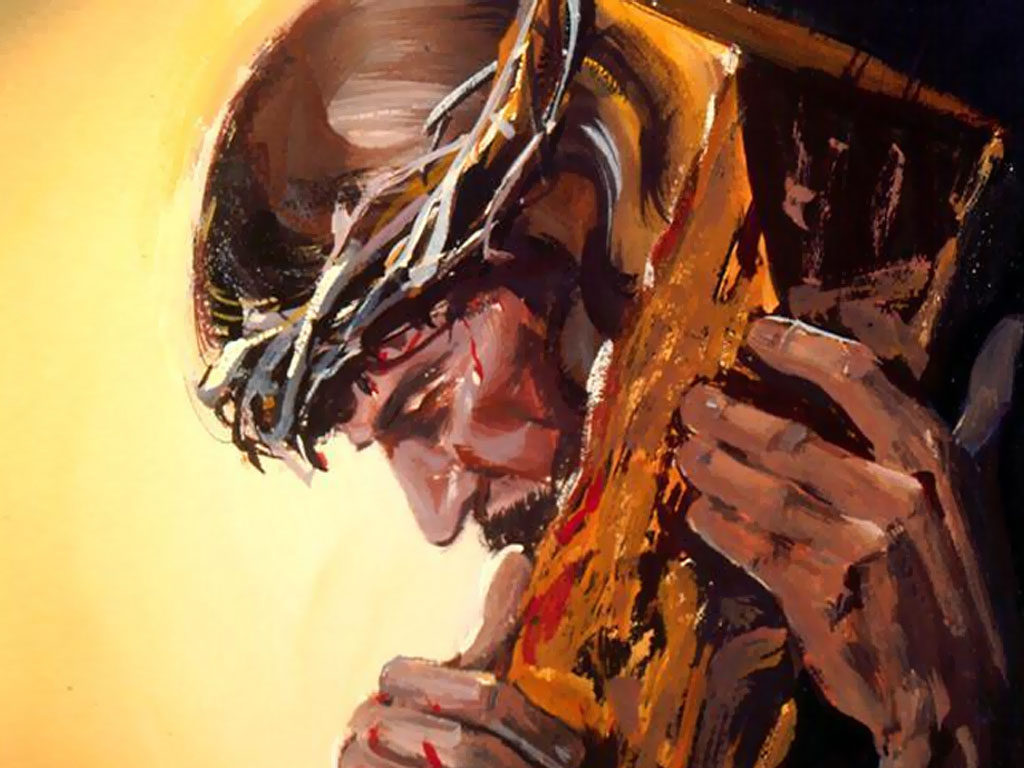 Paul refers to him"And the God of peace shall bruise Satan under your feet shortly. The grace of our Lord Jesus Christ be with you. Amen"
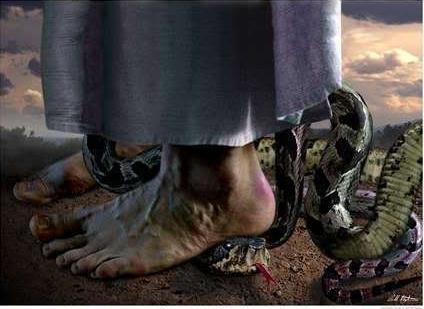 Jude refers to him"Yet Michael the archangel, when contending with the devil he disputed about the body of Moses, durst not bring against him a railing accusation, but said, The Lord rebuke thee."
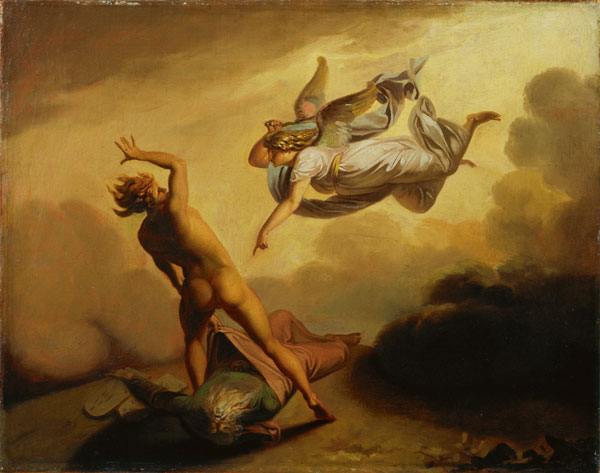 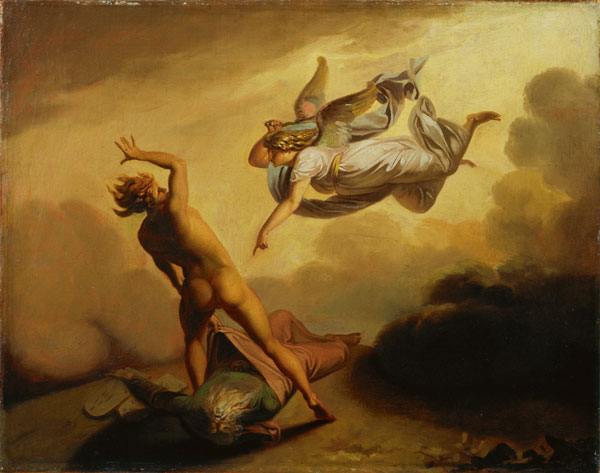 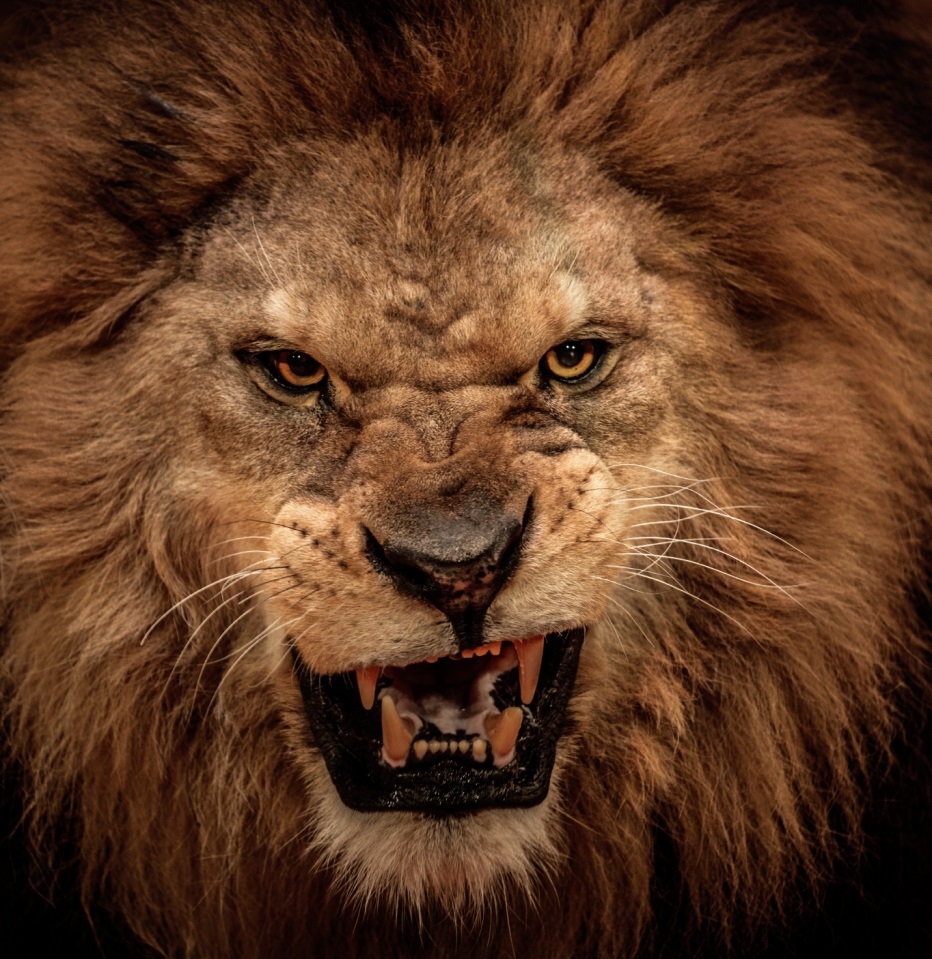 Peter refers to him "Be sober, be vigilant; because your adversary the devil, as a roaring lion, walketh about, seeking whom he may devour."
James refers to him "Submit yourselves therefore to God. Resist the devil, and he will flee from you."
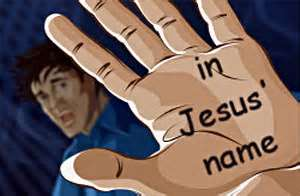 Jesus refers to him
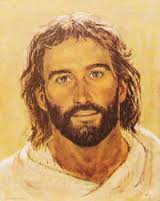 "Then saith Jesus unto him, Get thee hence Satan; for it is written, Thou shalt worship the Lord thy God, and him only shalt thou serve" (Matt. 4:10)
"But he turned, and said unto Peter, Get thee behind me, Satan: thou art an offence unto me: for thou savourest not the things that be of God, but those that be of men" (Matt. 16:23)
"Then shall he say also unto them on the left hand, Depart from me, ye cursed, into everlasting fire, prepared for the devil and his angels" (Matt. 25:41)
"And he said unto them, I beheld Satan as lightning fall from heaven" (Luke 10:18)
"Ye are of your father the devil, and the lusts of your father ye will do. He was a murderer from the beginning, and abode not in the truth, because there is no truth in him. When he speaketh a lie, he speaketh of his own: for he is a liar, and the father of it" (John 8:44)
"And the Lord said, Simon, Simon, behold, Satan hath desired to have you, that he may sift you as wheat" (Luke 22:31)
To deny the existence of Satan, is to deny the statements of the Scriptures and the testimony of the Savior himself.
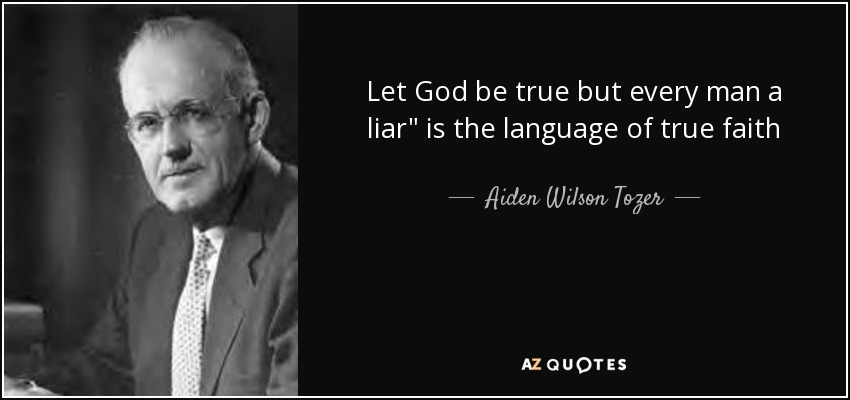 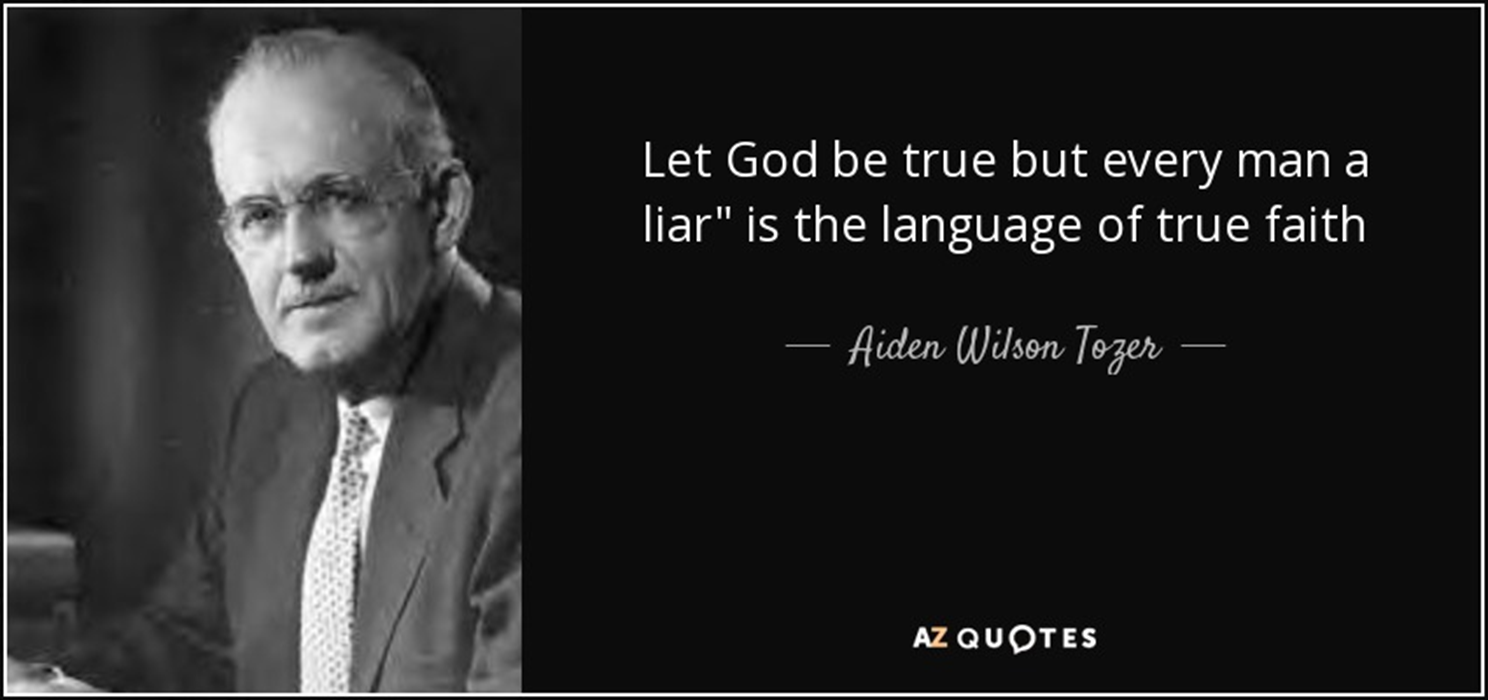